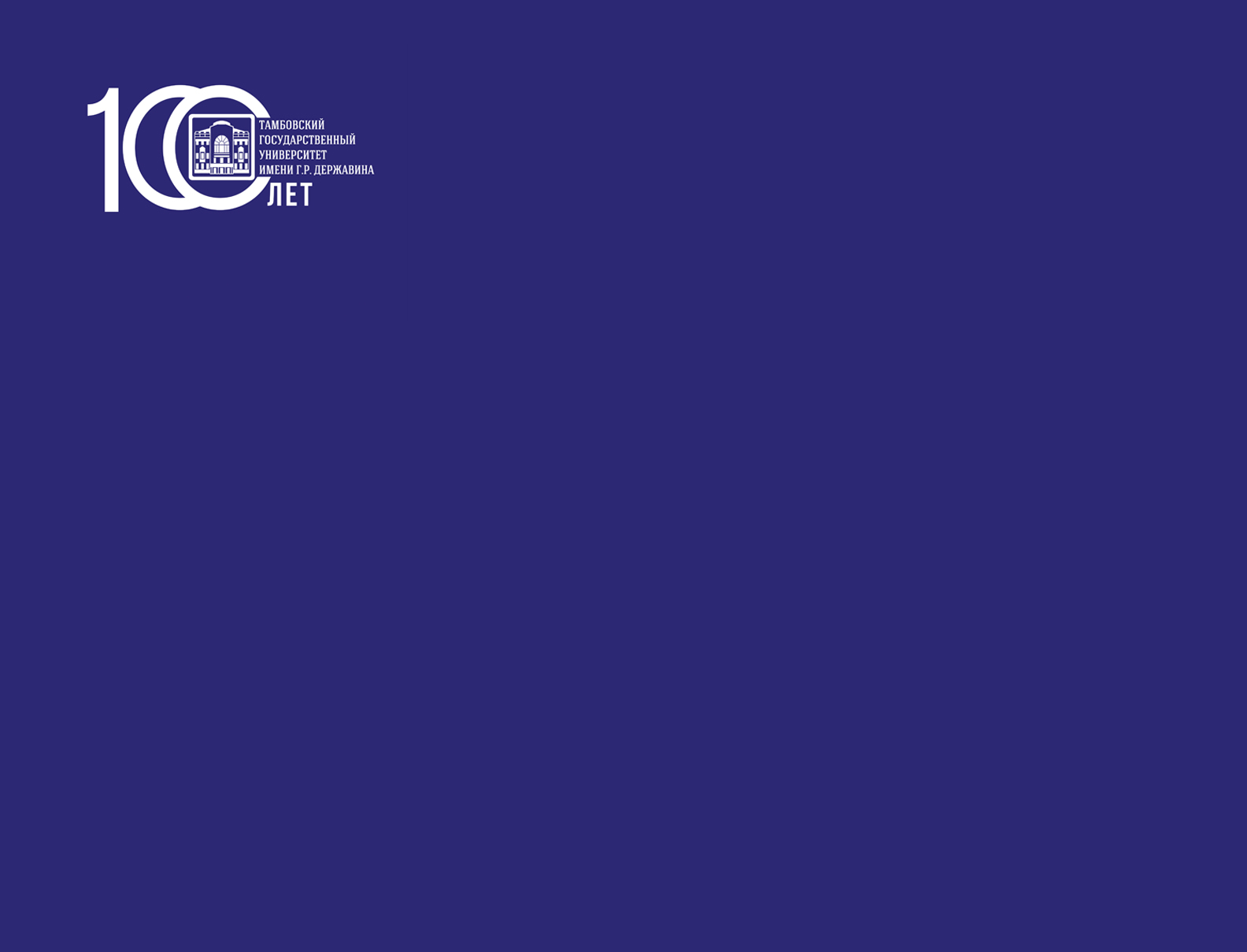 ОТЧЕТ О НИД
за 2019 год
© Научная часть ТГУ имени Г.Р. Державина, 2020
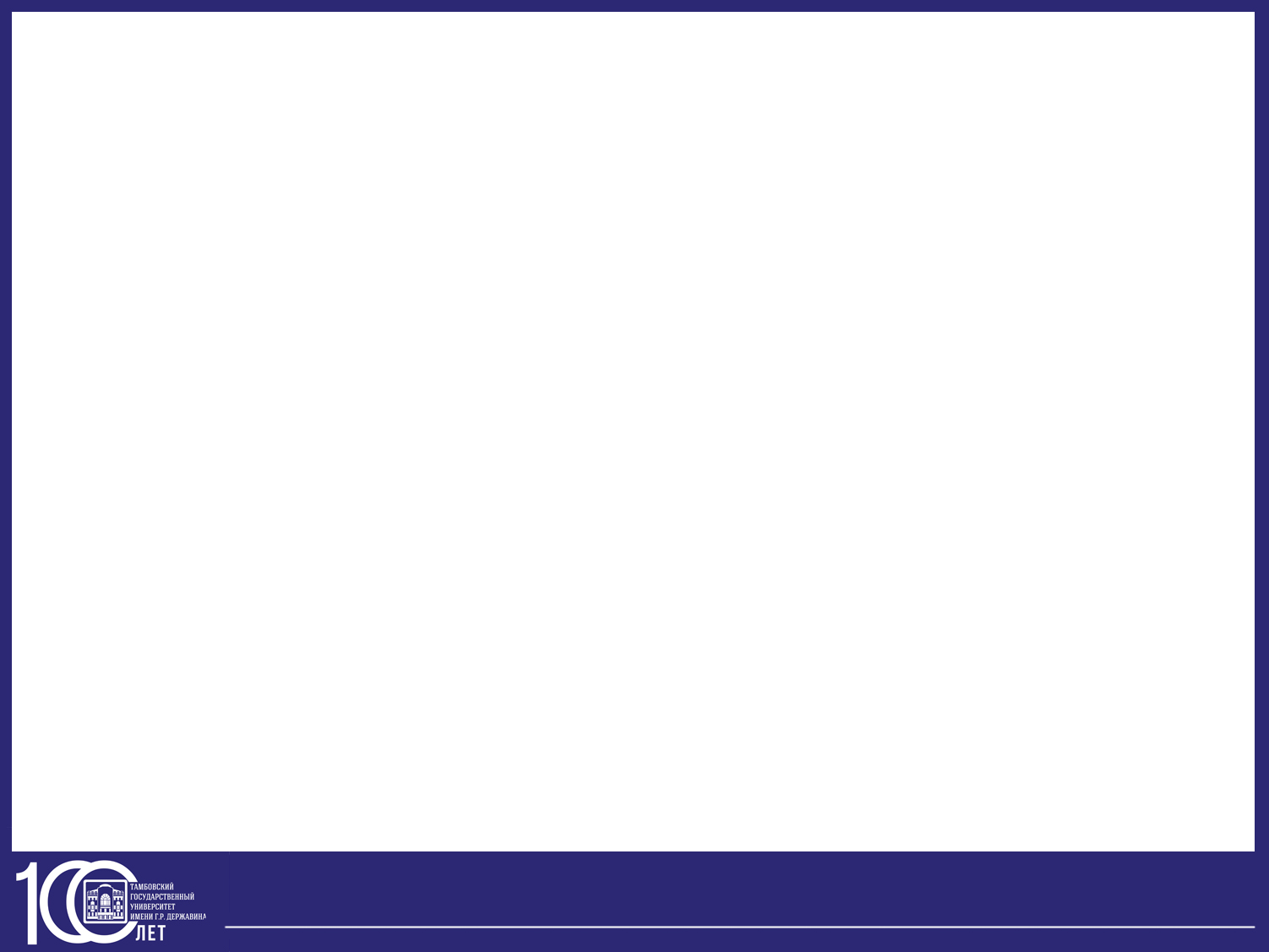 ОБЪЕКТИВНЫЕ ТРУДНОСТИ В РАЗВИТИИ ВУЗОВСКОЙ НАУКИ
2
ОТЧЕТ О НИД ЗА 2019 ГОД
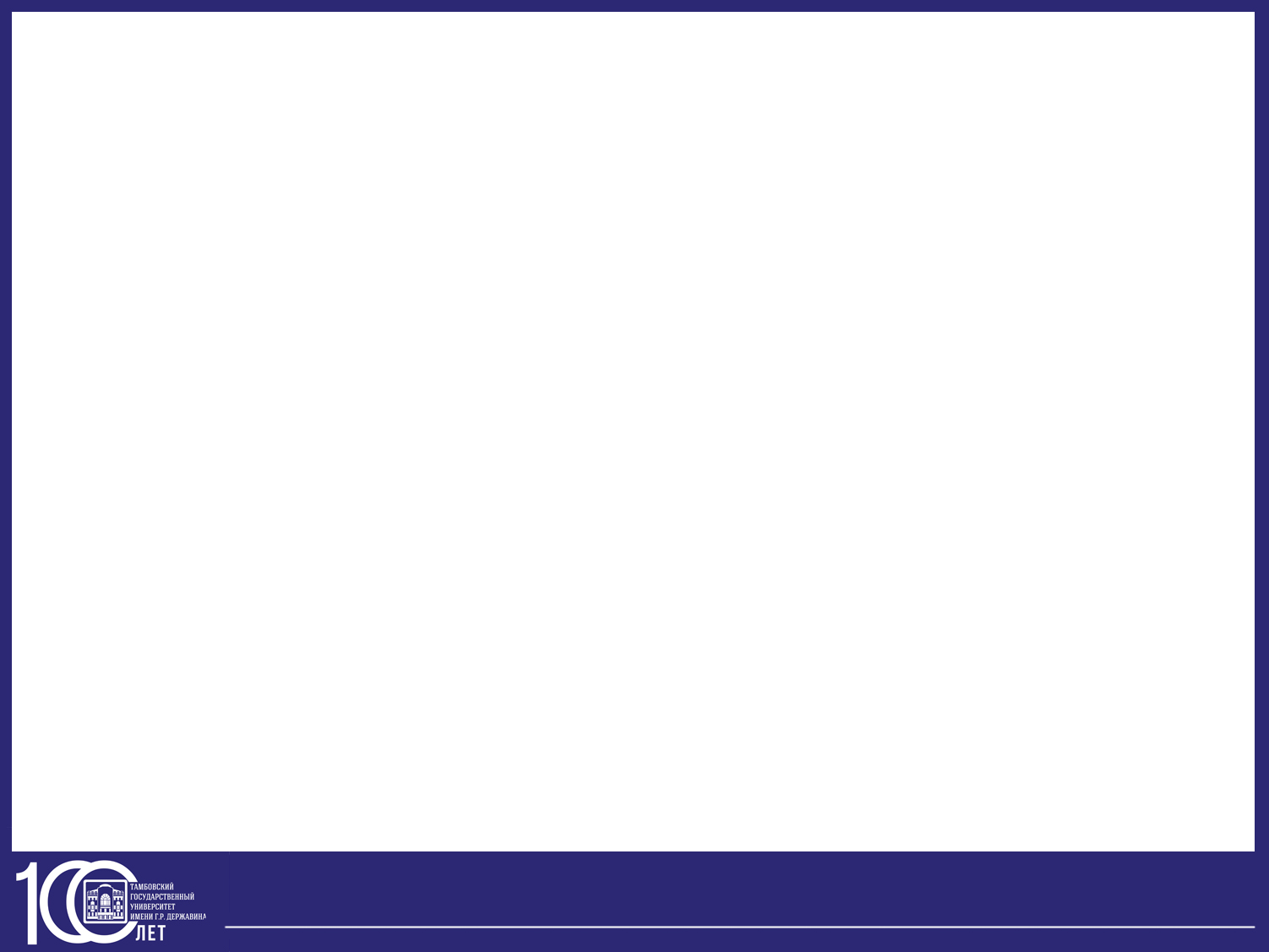 ЦЕЛЕВЫЕ ПОКАЗАТЕЛИ НАЦПРОЕКТА (К 2024 Г.):
3
ОТЧЕТ О НИД ЗА 2019 ГОД
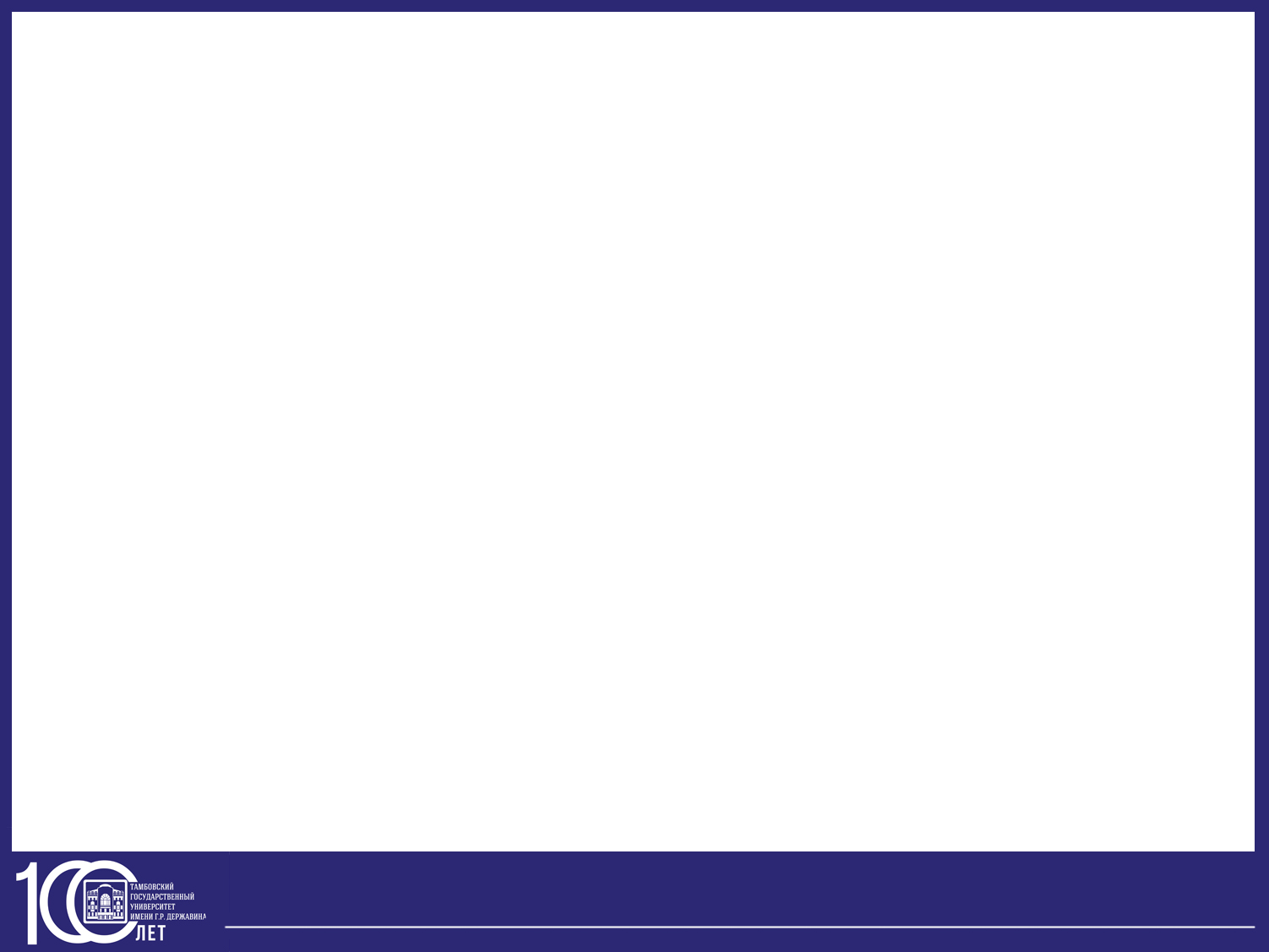 ЗАДАЧИ НАЦПРОЕКТА «НАУКА»
4
ОТЧЕТ О НИД ЗА 2019 ГОД
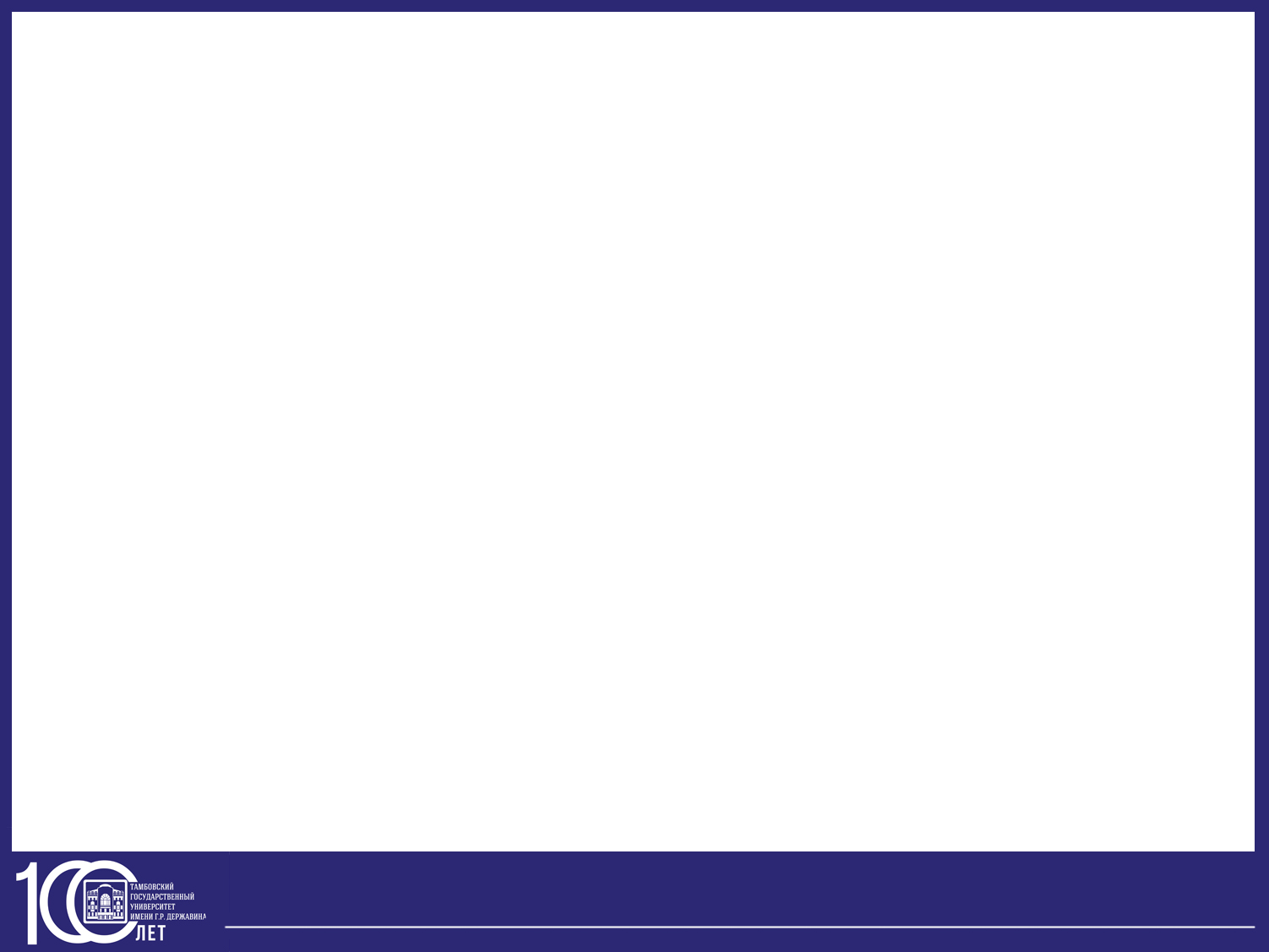 МЕТОДИКА РАСЧЕТА КБПР
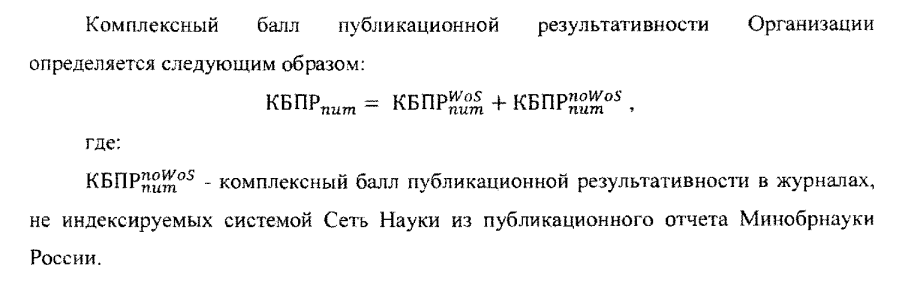 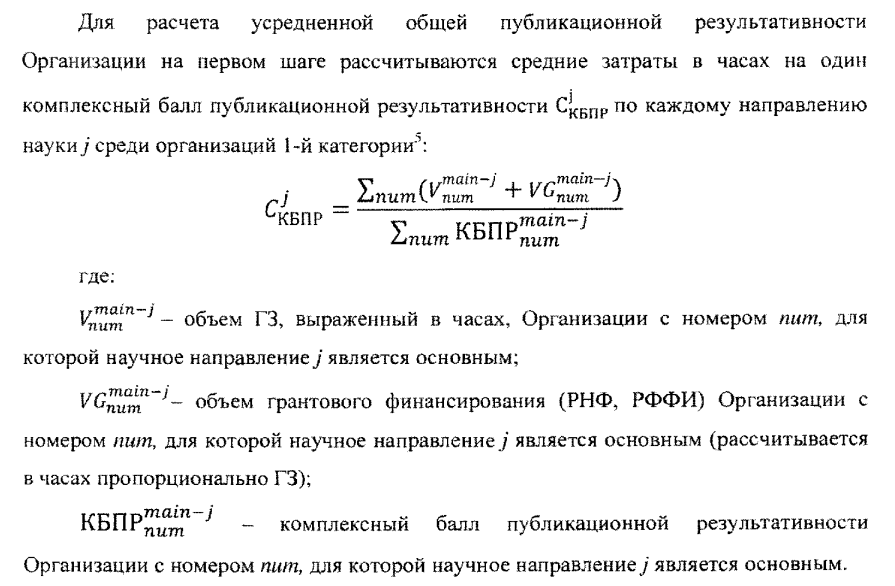 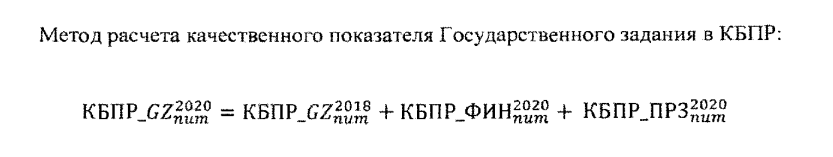 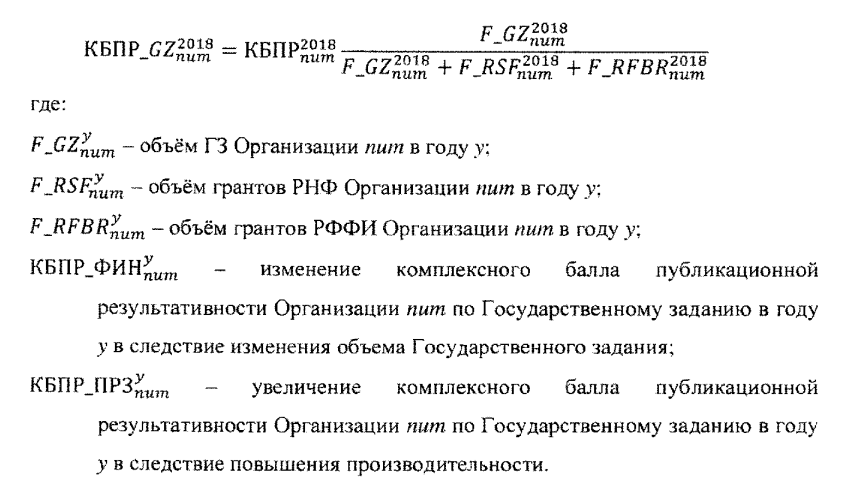 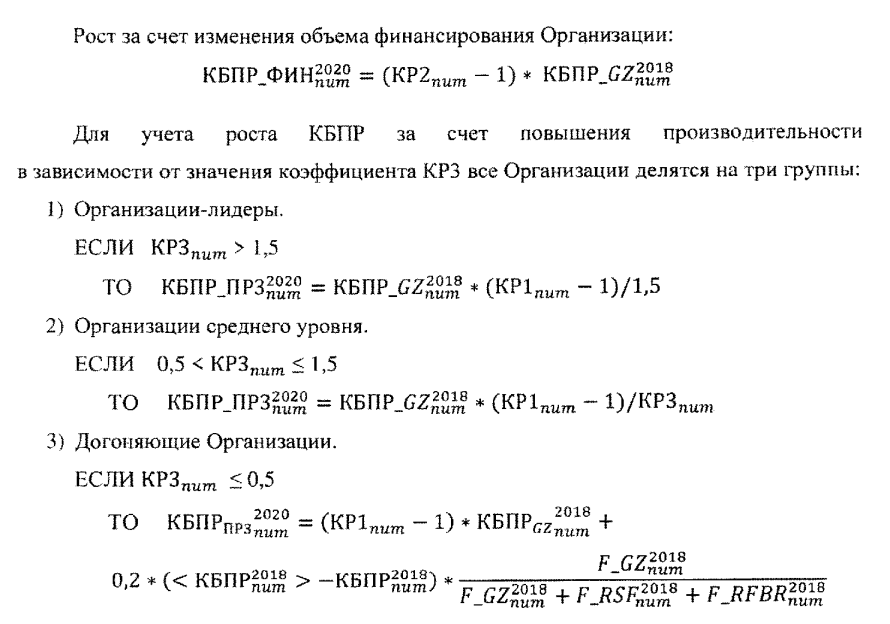 5
ОТЧЕТ О НИД ЗА 2019 ГОД
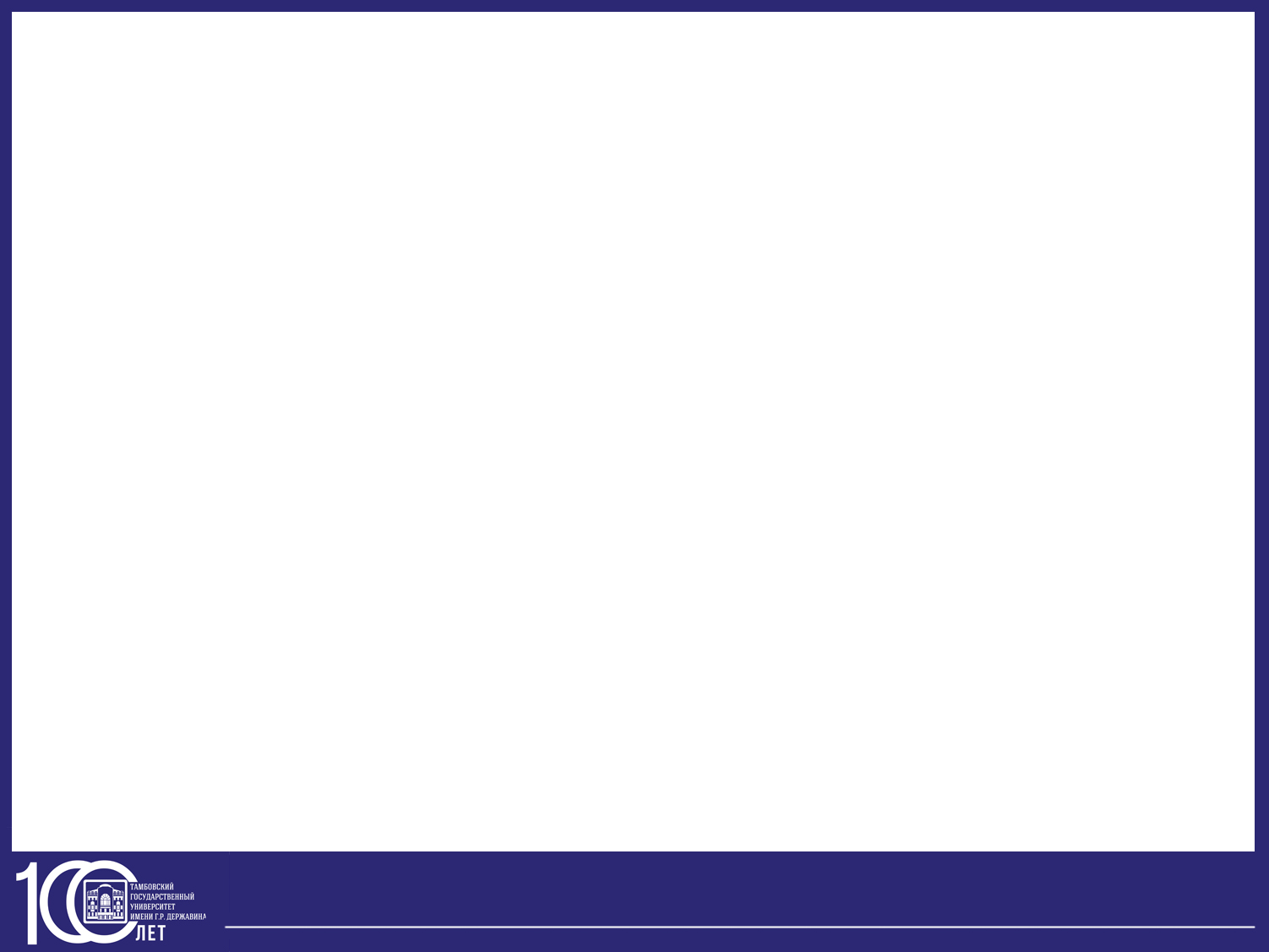 ЗНАЧЕНИЕ МЕТОДИКИ КБПР (часть 1)
6
ОТЧЕТ О НИД ЗА 2019 ГОД
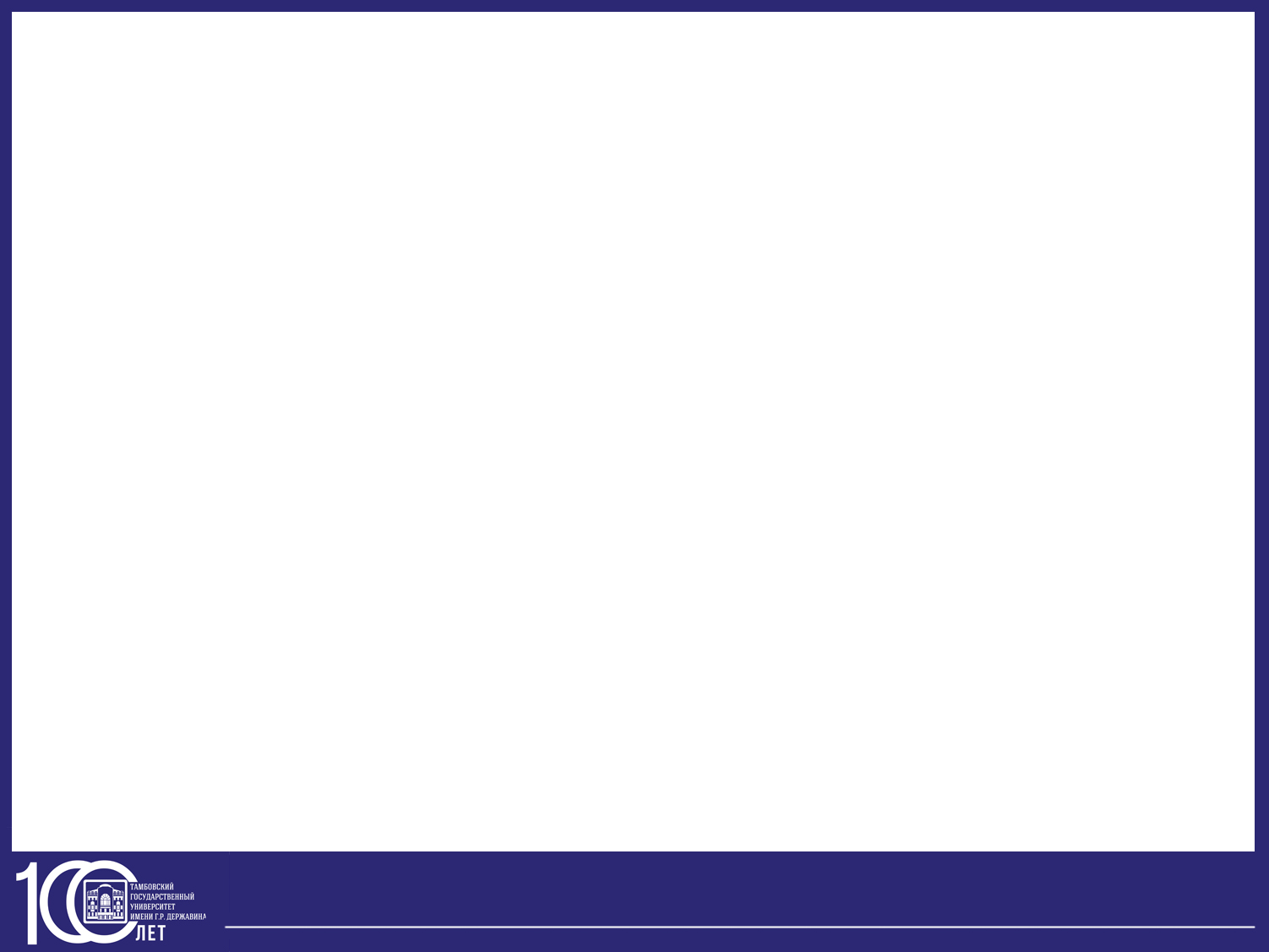 КОЭФФИЦИЕНТЫ КАЧЕСТВА СТАТЬИ/ЖУРНАЛА
где
Q1, Q2, Q3, Q4 – публикации в изданиях, индексируемых в Web of Science с соответствующим квартилем;
Q – публикации в изданиях без квартиля, но индексируемых в Web of Science;
S – публикации в изданиях, индексируемых в Scopus и неиндексируемых в WoS;
R – публикации в изданиях RSCI WoS, неиндексируемых СС WoS и Scopus (по данным РИНЦ);
V – публикации в журналах из Перечня ВАК;
B – монографии, зарегистрированные в Российской книжной палате
7
ОТЧЕТ О НИД ЗА 2019 ГОД
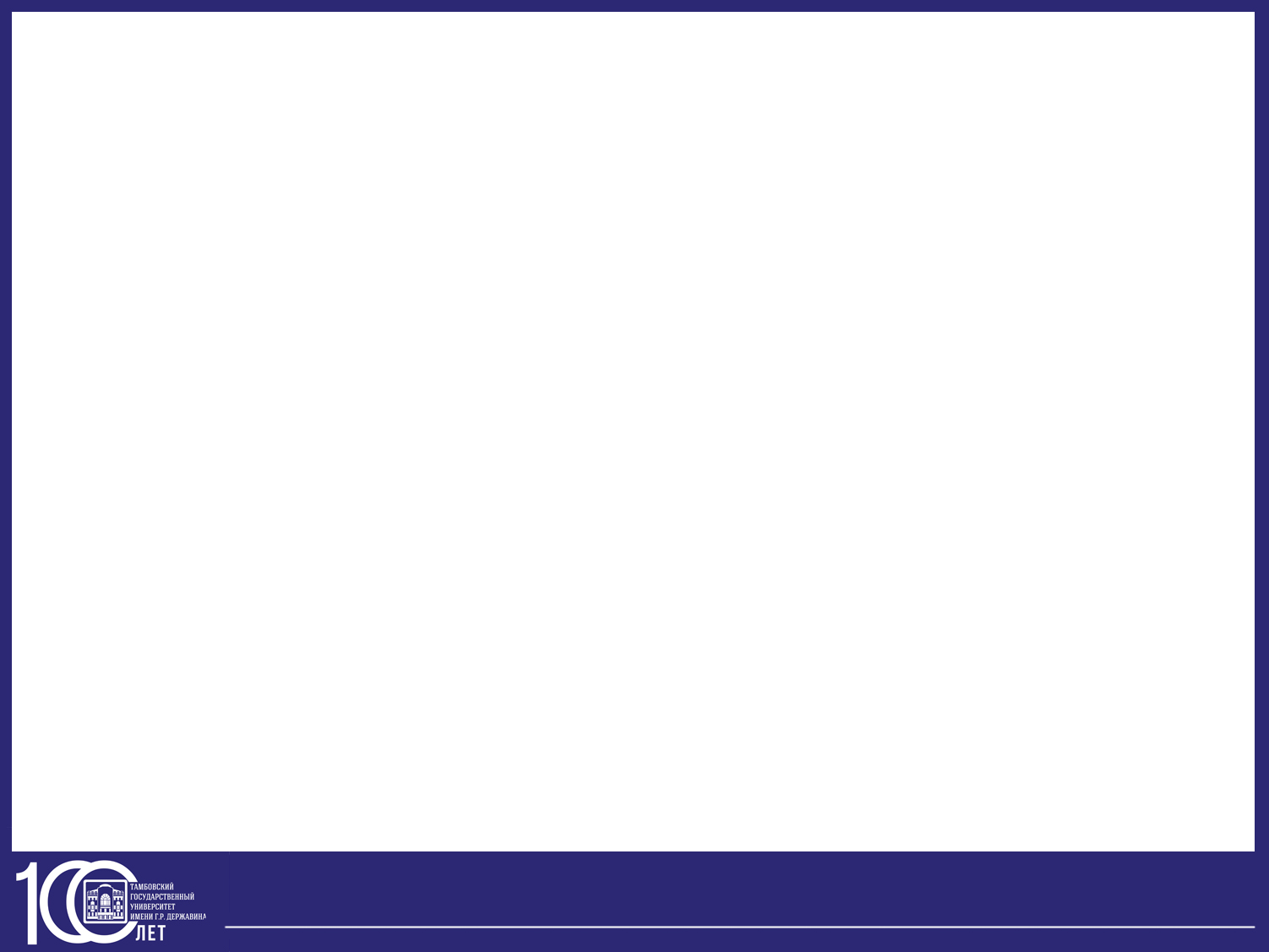 ЗНАЧЕНИЕ МЕТОДИКИ КБПР (часть 2)
8
ОТЧЕТ О НИД ЗА 2019 ГОД
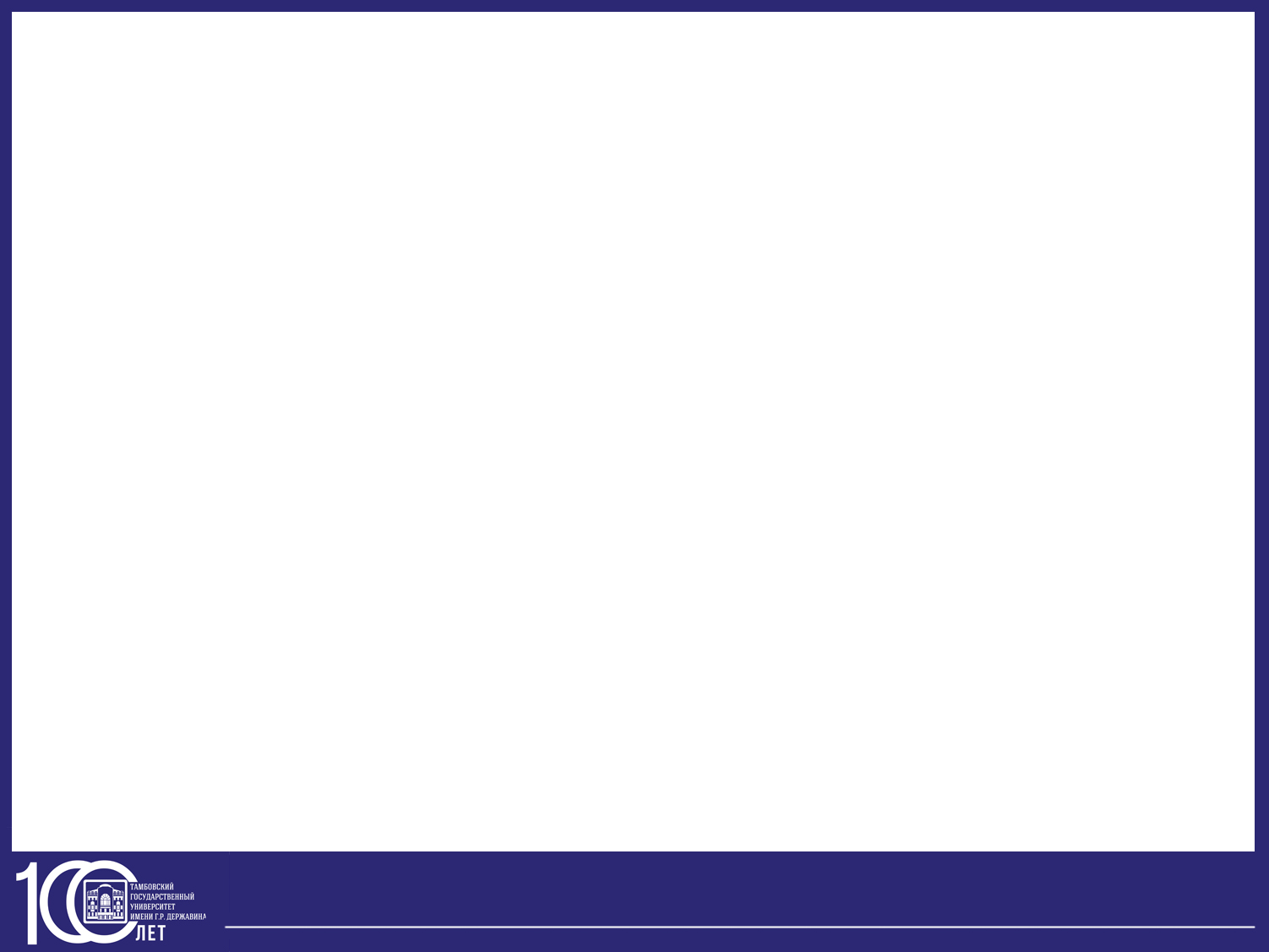 СУБЪЕКТИВНЫЕ ТРУДНОСТИ В ФИНАНСИРОВАНИИ НАУКИ
9
ОТЧЕТ О НИД ЗА 2019 ГОД
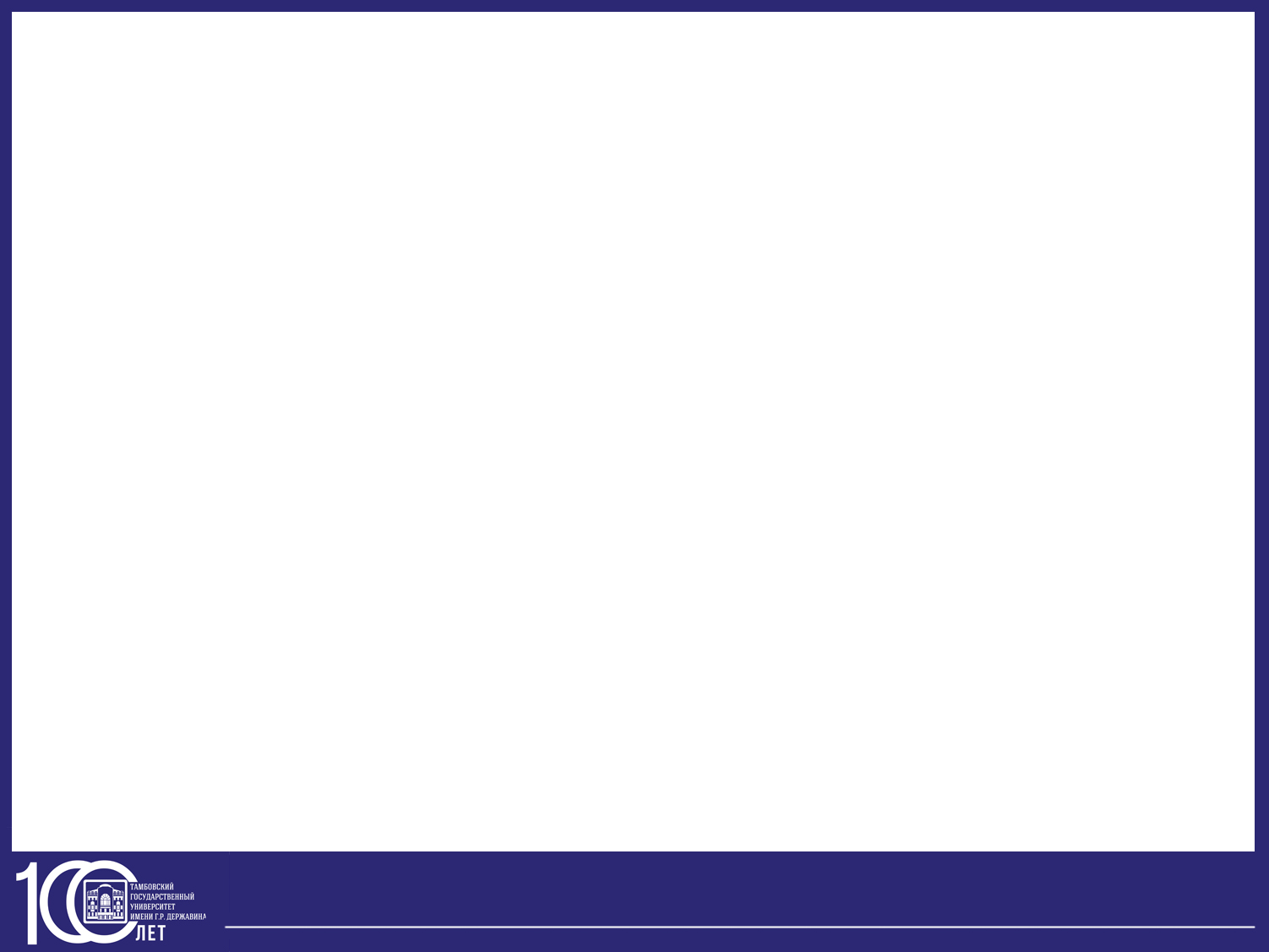 ПУТИ РЕШЕНИЯ В УНИВЕРСИТЕТЕ
10
ОТЧЕТ О НИД ЗА 2019 ГОД
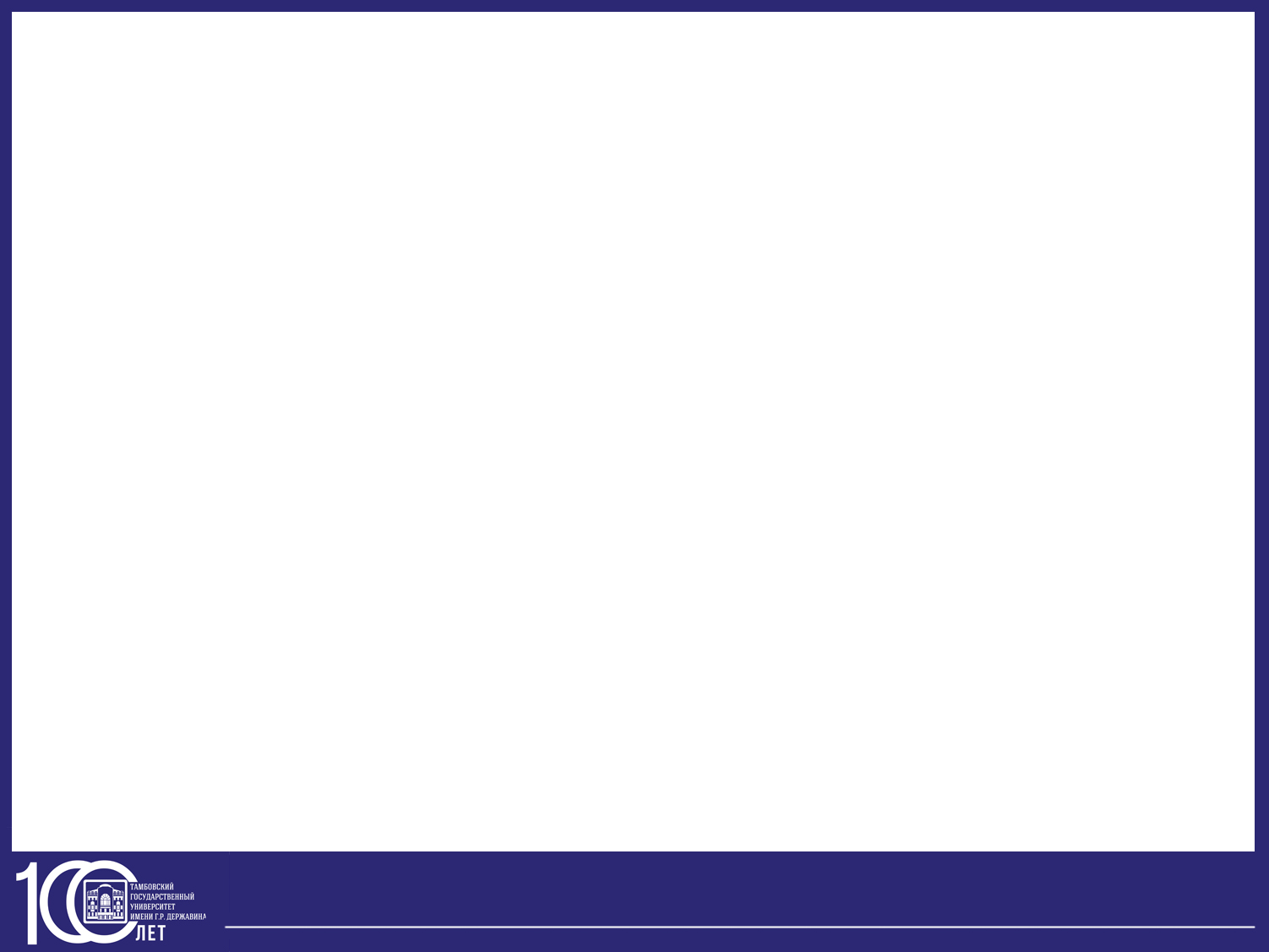 Объем финансирования НИОКР
НИРС
Научные публикации
НИД
РИДы и инновационная деятельность
Подготовка научных кадров
11
ОТЧЕТ О НИД ЗА 2019 ГОД
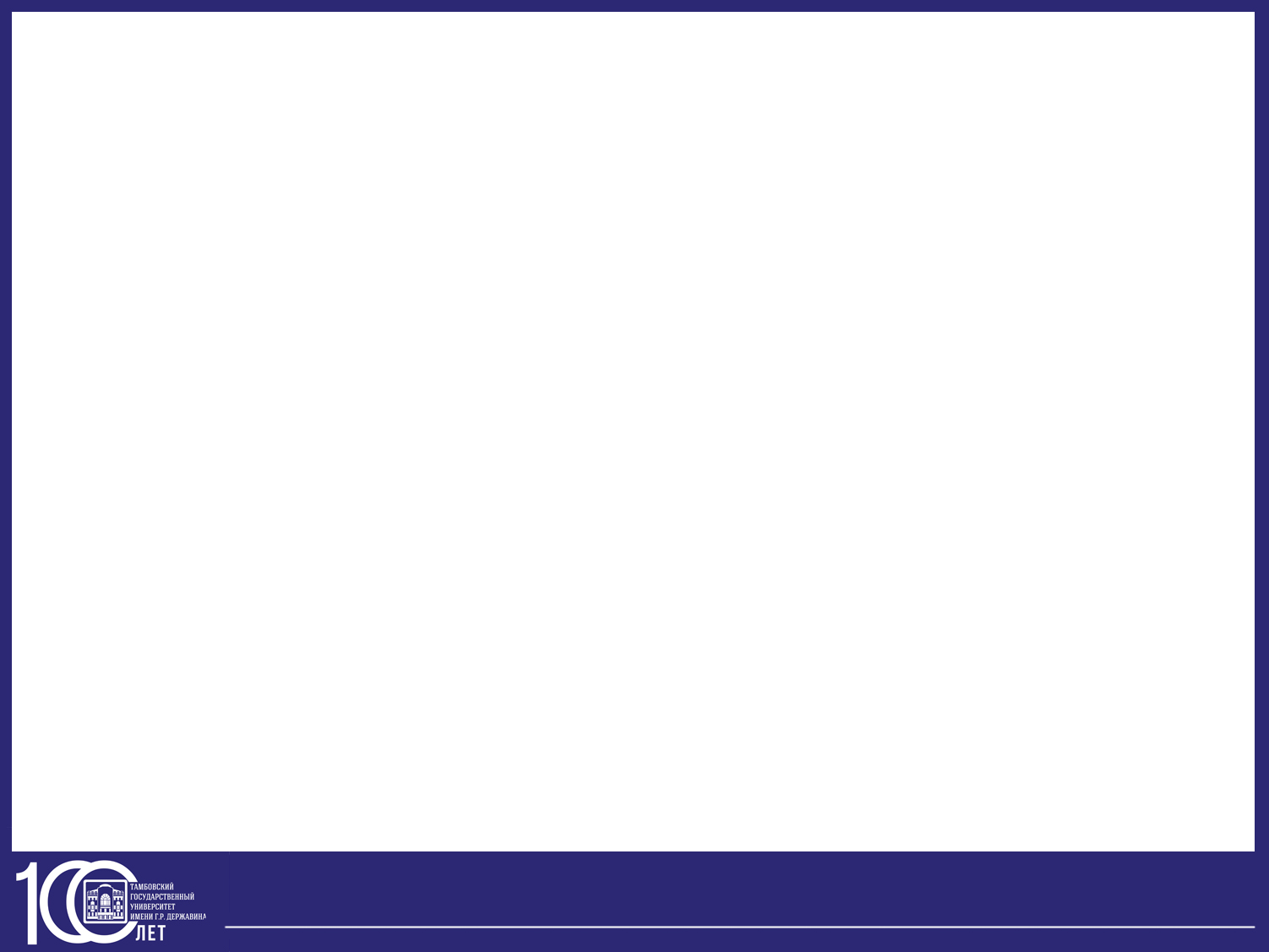 ОБЩИЙ ОБЪЕМ ФИНАНСИРОВАНИЯ НИД В 2019 Г.
12
ОТЧЕТ О НИД ЗА 2019 ГОД
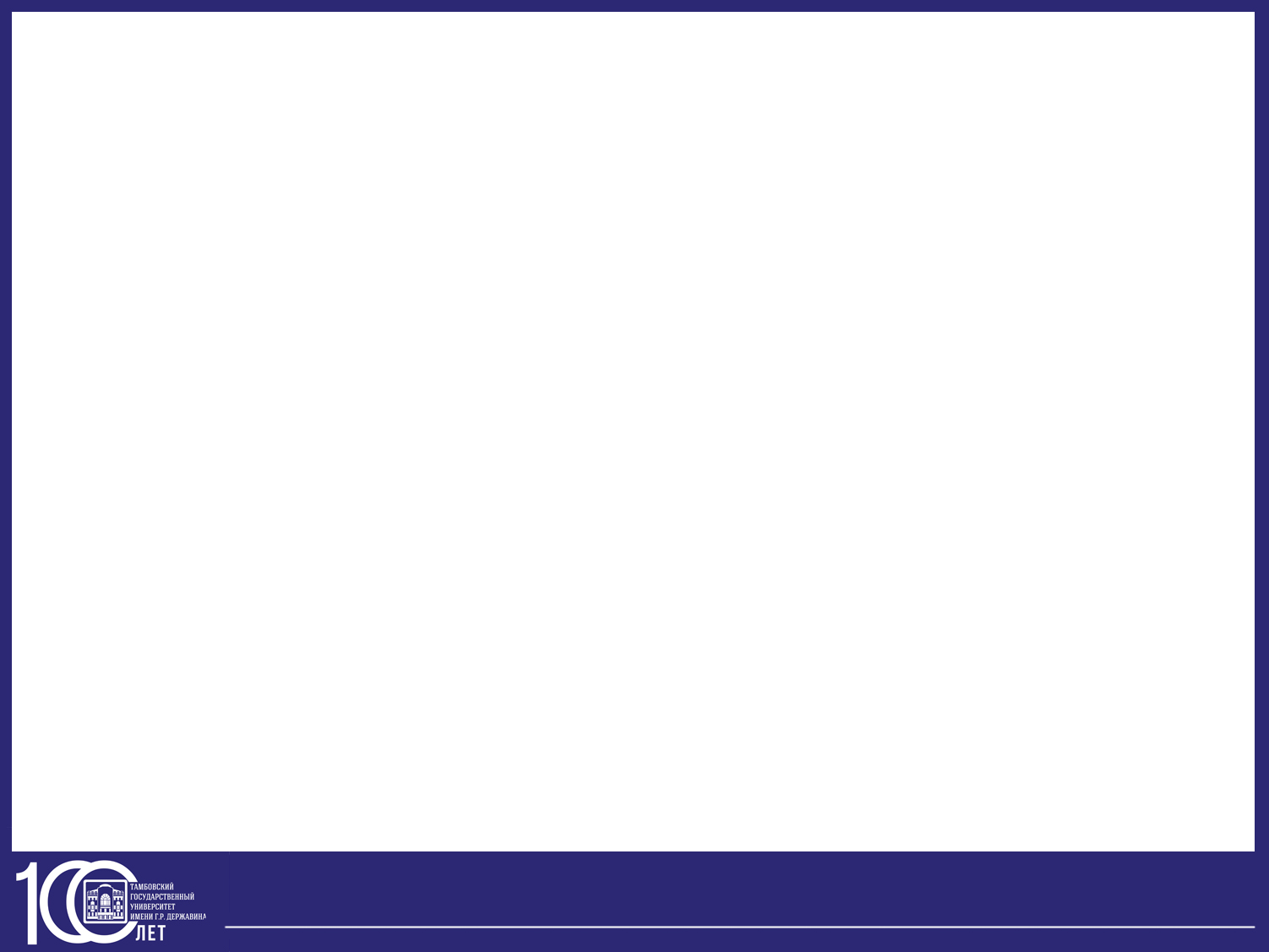 ФИНАНСИРОВАНИЕ НИД ПО ПОДРАЗДЕЛЕНИЯМ
13
ОТЧЕТ О НИД ЗА 2019 ГОД
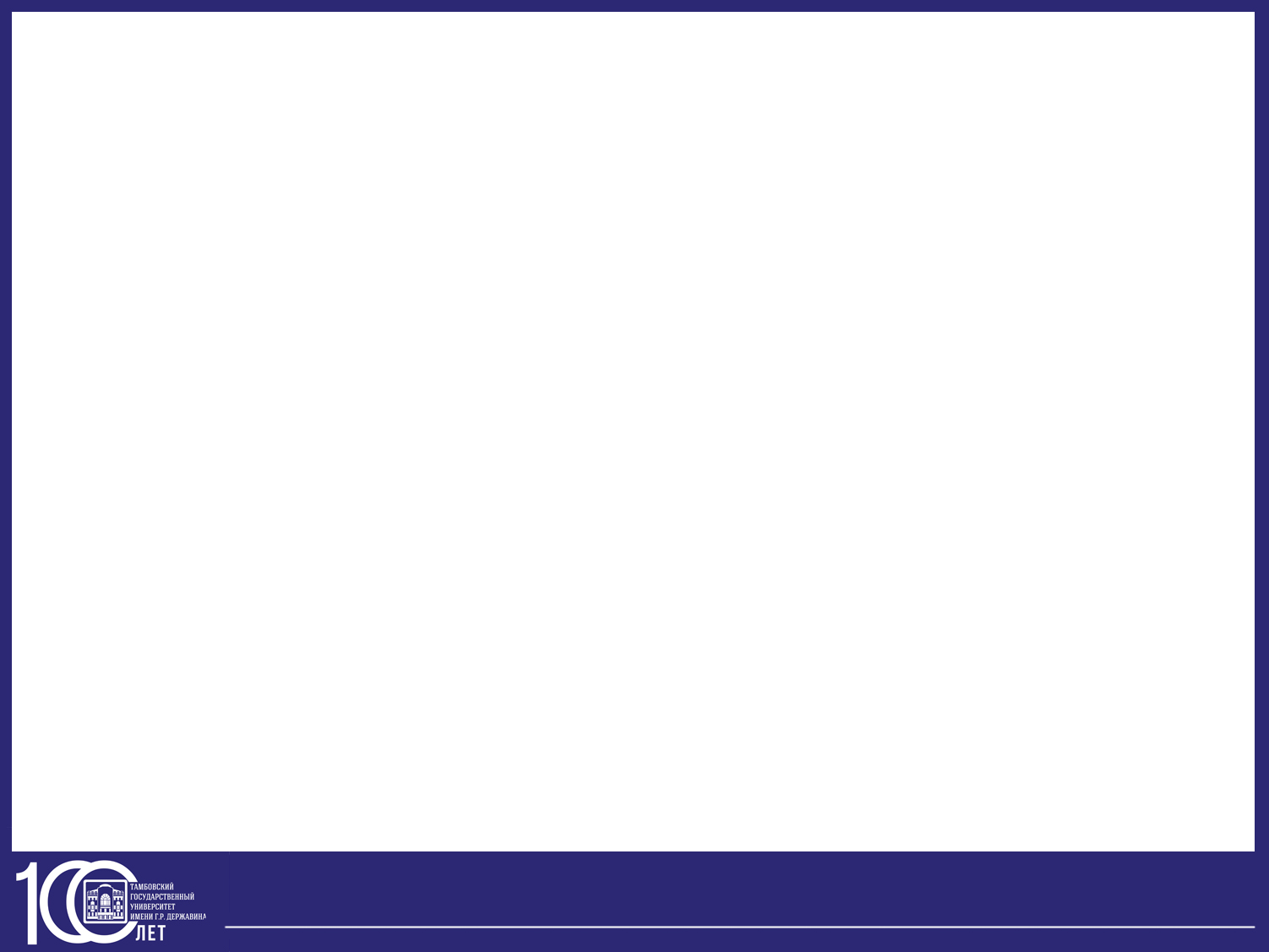 ФИНАНСИРОВАНИЕ НИД ПО ПОДРАЗДЕЛЕНИЯМ
Выполнение показателя мониторинга (на ед. НПР)
Превышение в 2 раза!
Превышение в 84 раза!
Факультет истории, мировой политики и социологии
Институт математики, физики и информационных технологий
Факультет физической культуры и спорта 
Медицинский институт, 
Институт экономики, управления и сервиса 
Факультет филологии и журналистики
Педагогический институт 
Институт права и национальной безопасности
Факультет культуры и искусств 
Институт естествознания
Институт военного образования
Технопарк «Державинский»
НИИ «Нанотехнологии и наноматериалы»
НИИ экологии и биотехнологии 
НИИ математики, физики и информатики 
Сетевой НОЦ когнитивных исследований
НИИ государственно-правовых исследований
14
ОТЧЕТ О НИД ЗА 2019 ГОД
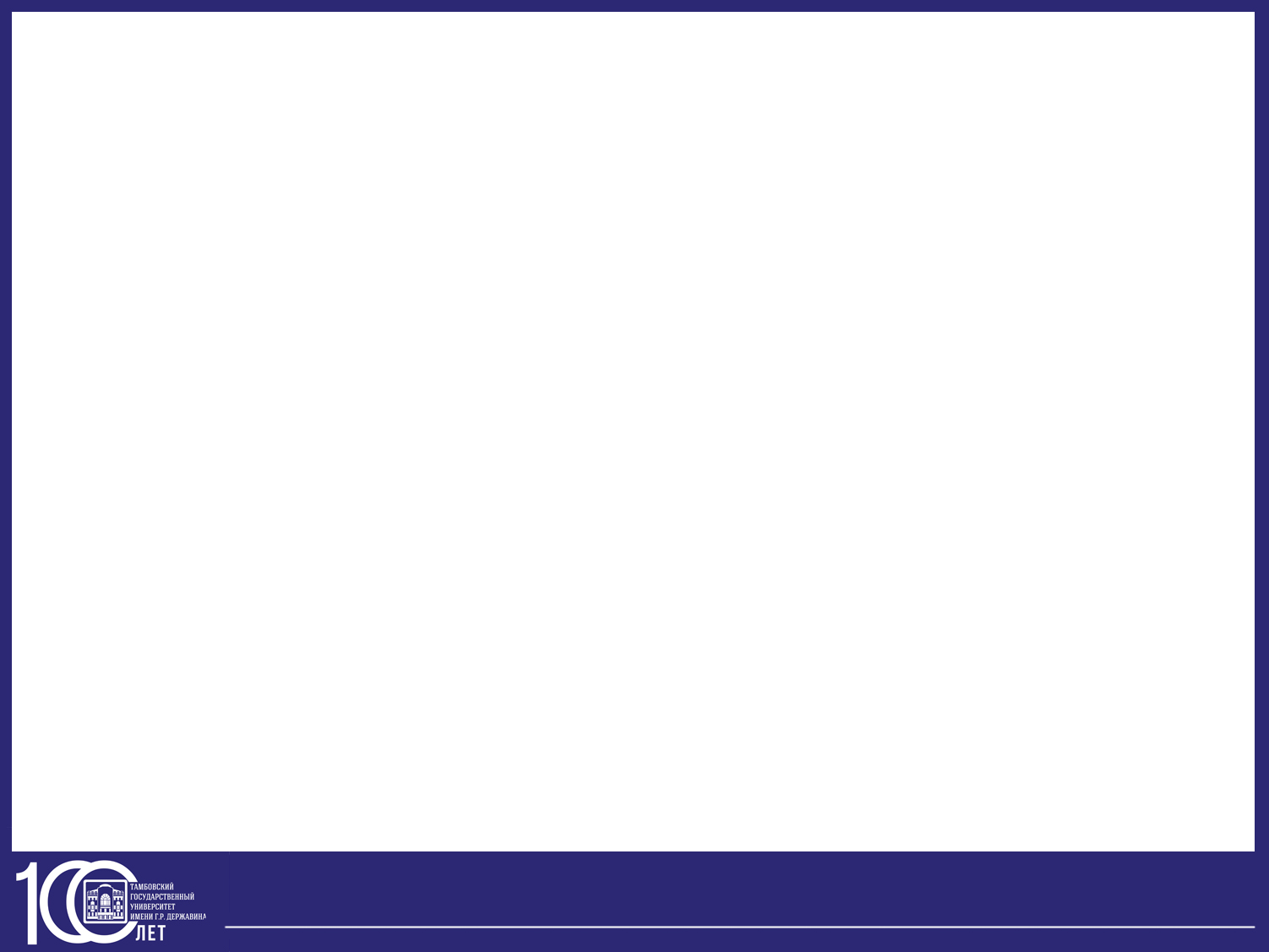 Рейтинг кафедр по финансированию НИД на единицу НПР
15
ОТЧЕТ О НИД ЗА 2019 ГОД
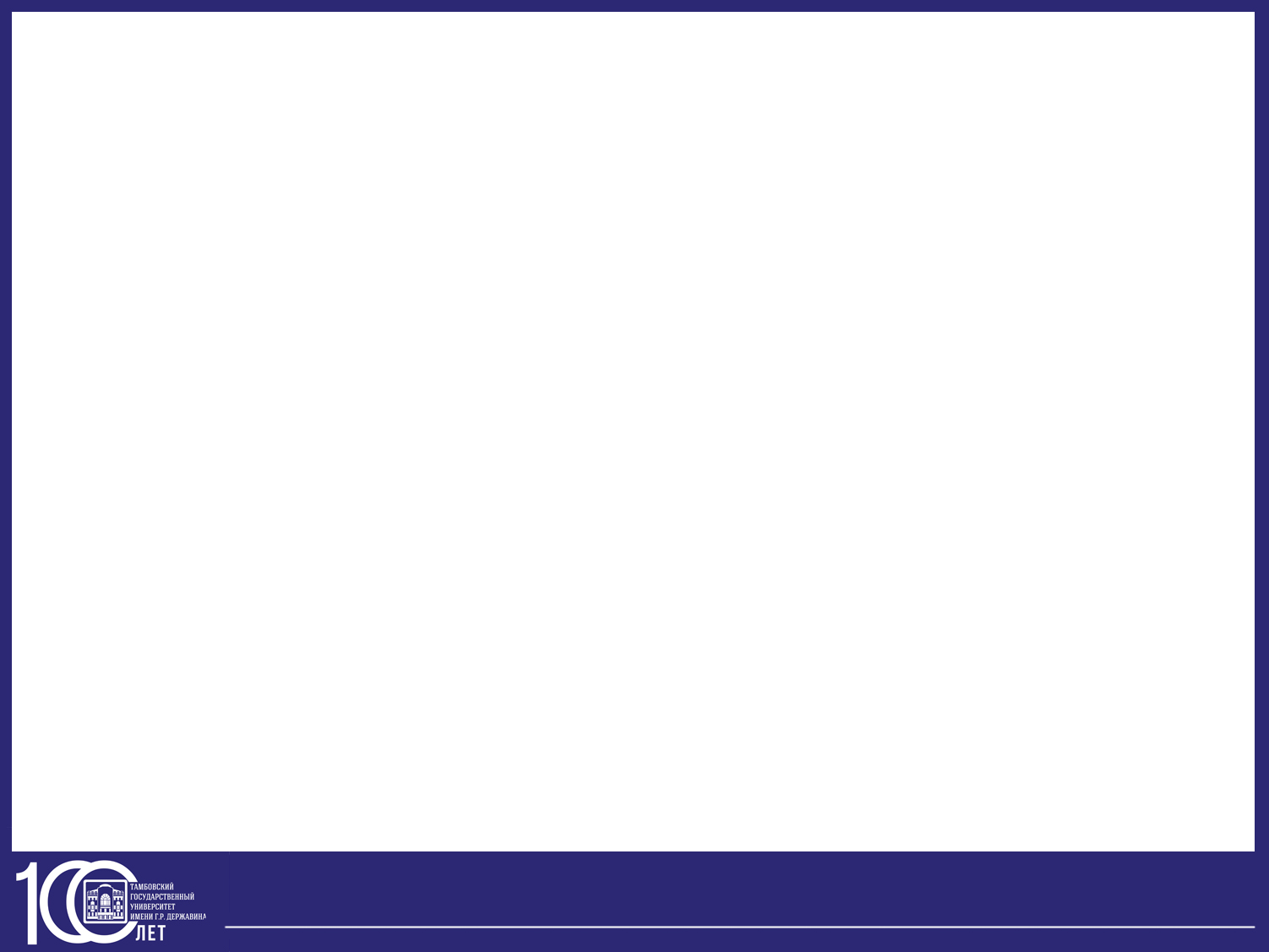 ОСНОВНЫЕ ЗАДАЧИ РАЗВИТИЯ ПУБЛИКАЦИННОЙ АКТИВНОСТИ 
СОТРУДНИКОВ УНИВЕРСИТЕТА
16
ОТЧЕТ О НИД ЗА 2019 ГОД
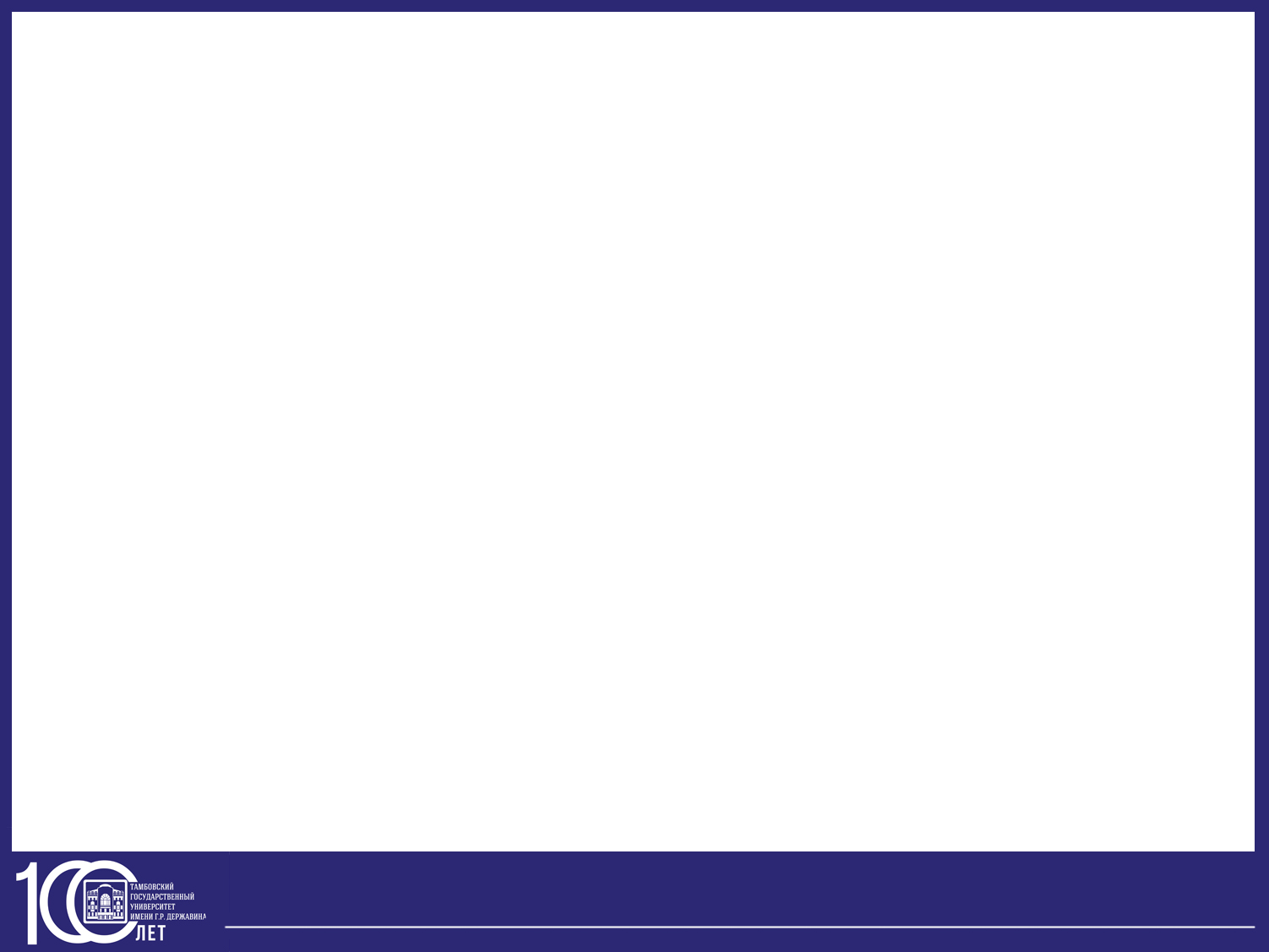 РАСПРЕДЕЛЕНИЕ ПУБЛИКАЦИЙ В 2019 ГОДУ
17
ОТЧЕТ О НИД ЗА 2019 ГОД
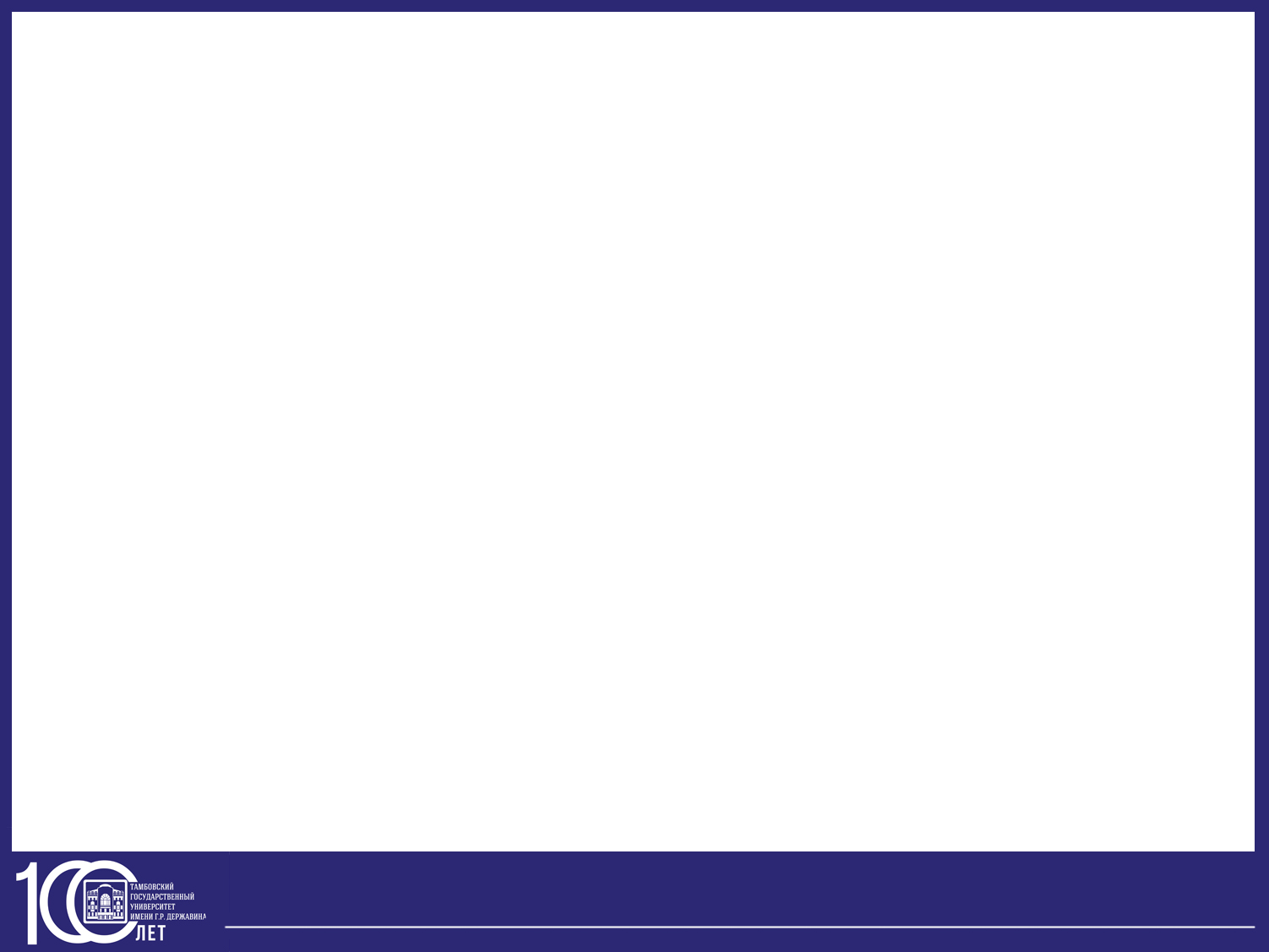 РЕЗУЛЬТАТЫ ИНТЕЛЛЕКТУАЛЬНОЙ ДЕЯТЕЛЬНОСТИ
Поддерживается 46 патентов
18
ОТЧЕТ О НИД ЗА 2019 ГОД
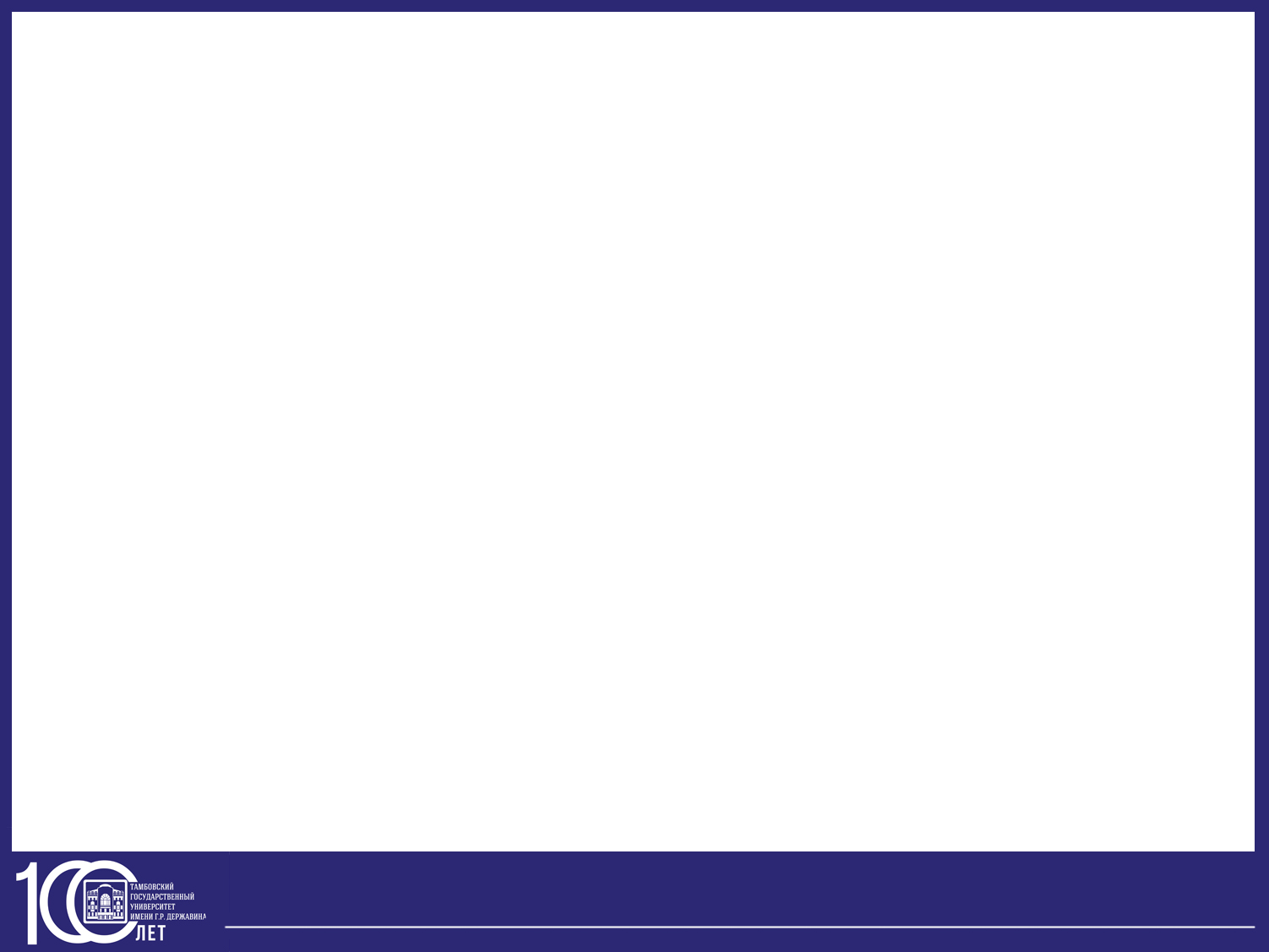 ЗАЩИТЫ ДИССЕРТАЦИЙ СОТРУДНИКАМИ УНИВЕРСИТЕТА В 2019 г.
3 докторские диссертации: 
1.	Зеленева Юлия Витальевна (д.б.н.)
2.	Гузенина Светлана Валерьевна (д.соц.н.)
3.	Ямщиков Олег Николаевич (д.м.н.)

7 кандидатских диссертаций: 
1.	Пирожкова Татьяна Сергеевна (к.т.н.)
2.	Головин Дмитрий Юрьевич (к.т.н.)
3.	Проскурнич Ольга Дмитриевна (к.филол.н.)
4.	Савина Анна Владимировна (к.ю.н.)
5.	Костякова Анна Алексеевна (к.х.н.)
6.	Гравина Ирина Викторовна (к.ф.н.)
7.	Микляев Станислав Валерьевич (к.м.н.)
19
ОТЧЕТ О НИД ЗА 2019 ГОД
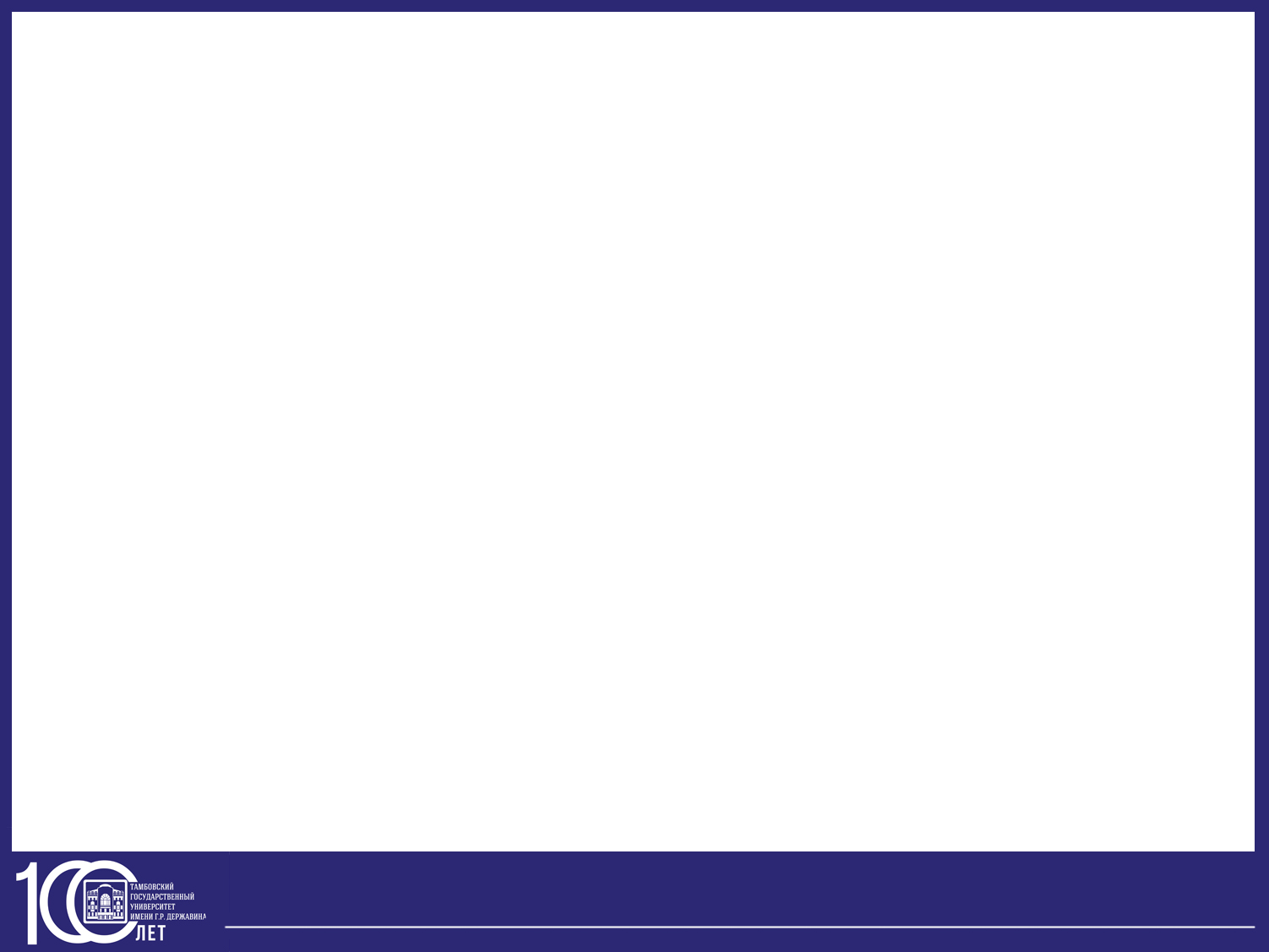 РАБОТА ДИССЕРТАЦИОННЫХ СОВЕТОВ
Количество диссертационных советов
Количество защит 
докторских диссертаций
Количество защит 
кандидатских диссертаций
20
ОТЧЕТ О НИД ЗА 2019 ГОД
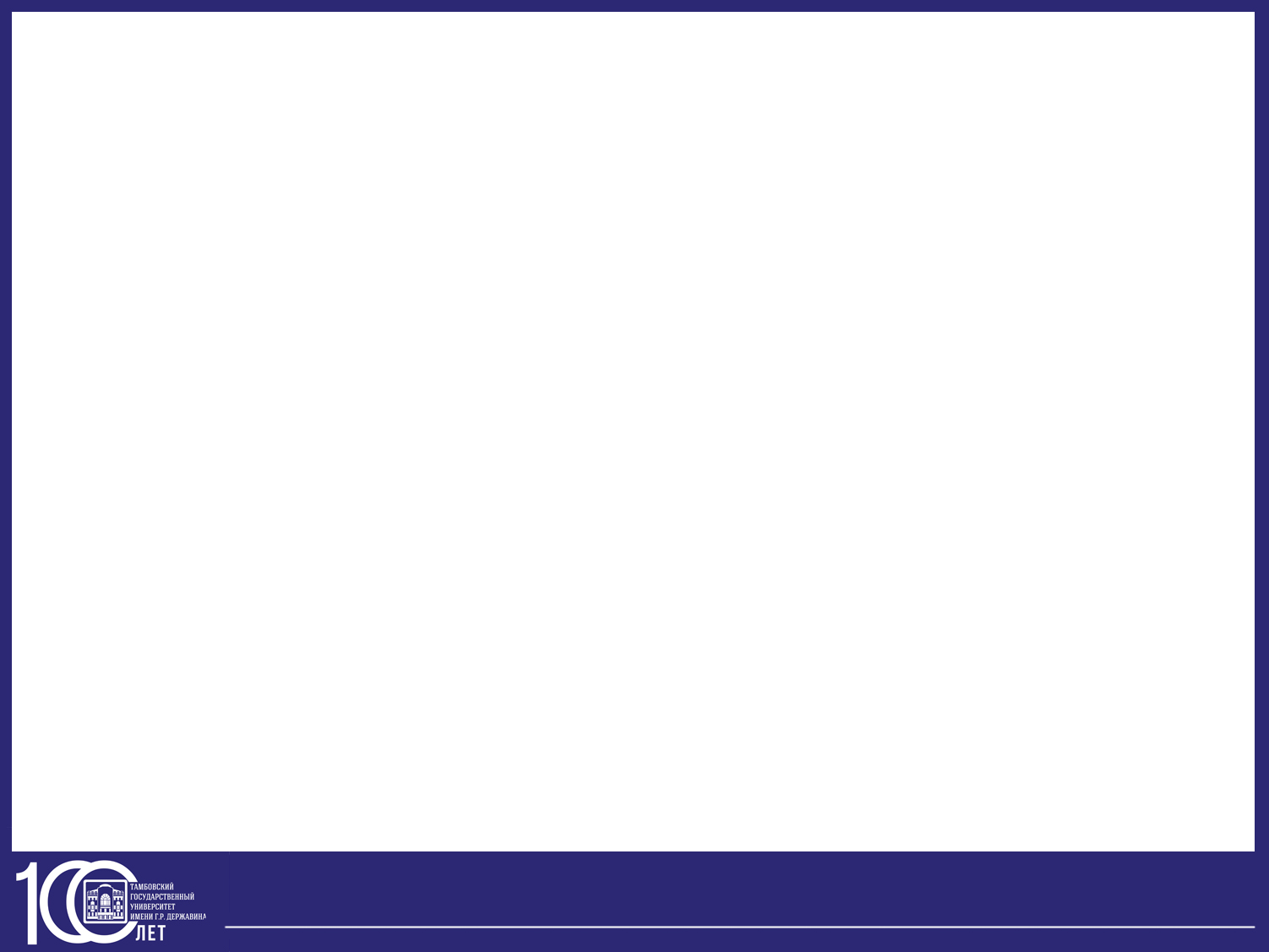 ДОКТОРАНТУРА
Число докторантов
Выпуск
Выпуск с защитой
АСПИРАНТУРА
Выпуск
Выпуск с защитой
Число аспирантов
21
ОТЧЕТ О НИД ЗА 2019 ГОД
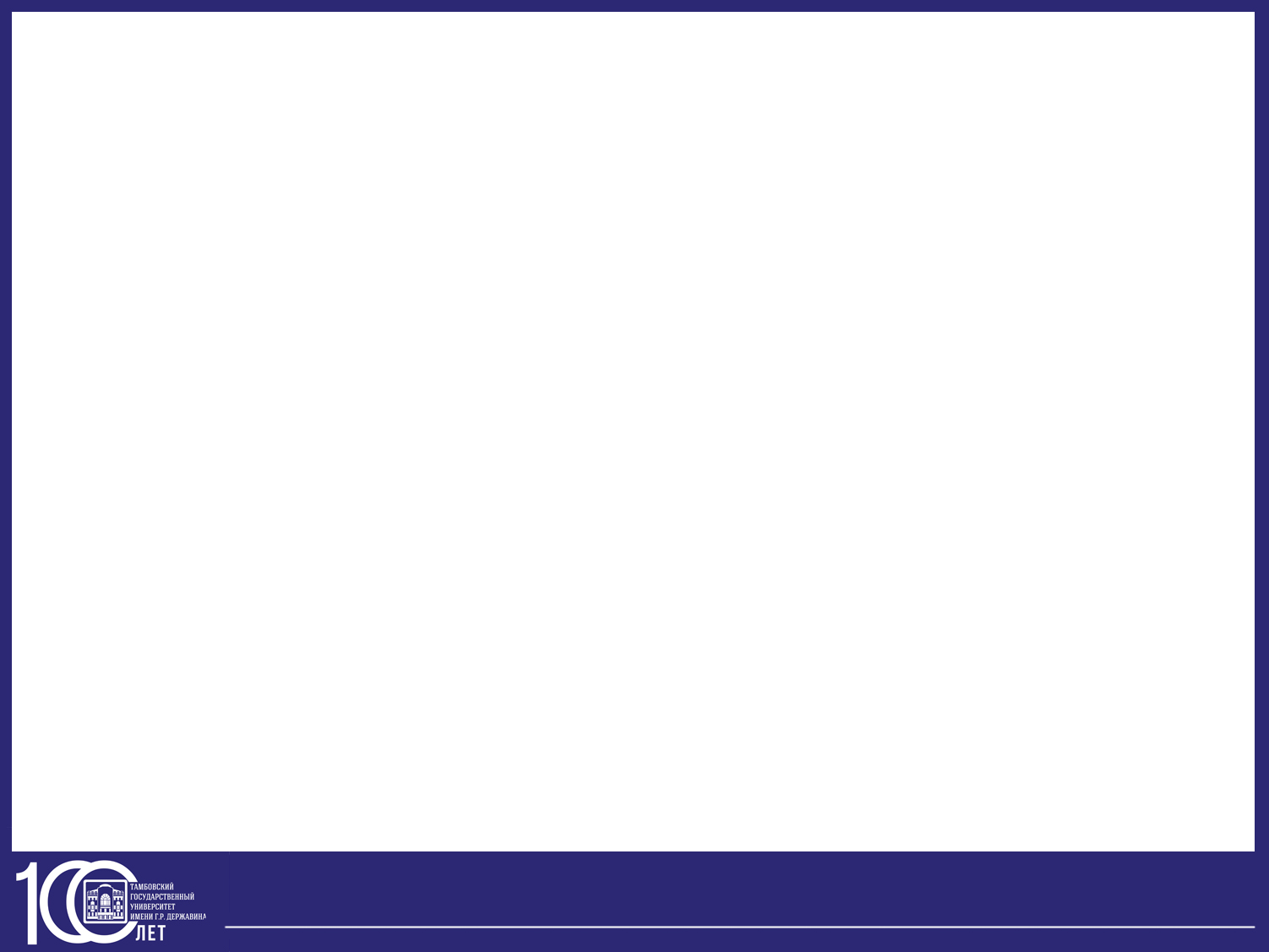 НИРС: СТУДЕНЧЕСКИЕ НАУЧНЫЕ МЕРОПРИЯТИЯ
Конкурсы на лучшую НИР
Студенческие конференции
Выставки студенческих работ
22
ОТЧЕТ О НИД ЗА 2019 ГОД
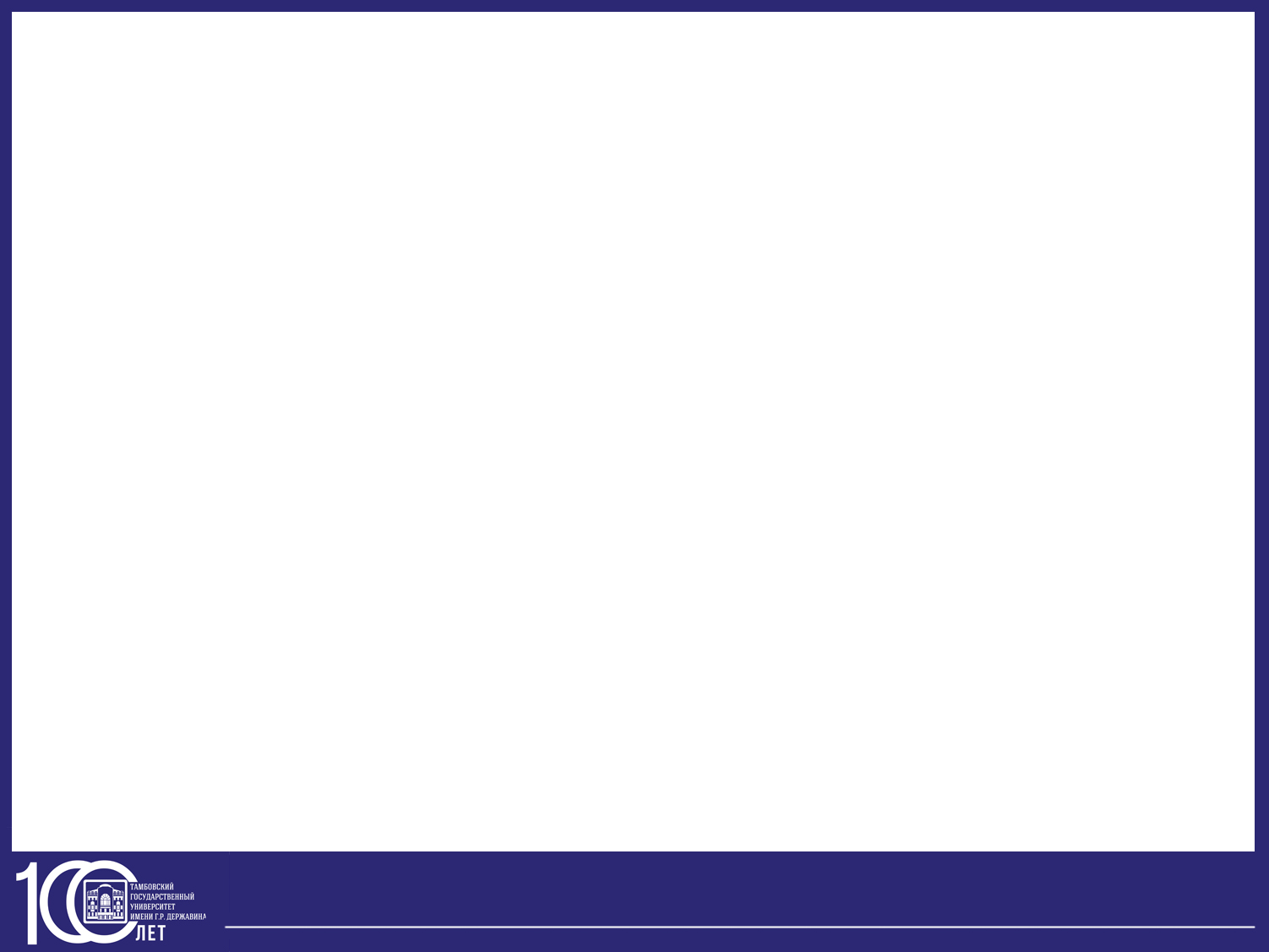 НИРС:  СТУДЕНЧЕСКИЕ ПУБЛИКАЦИИ
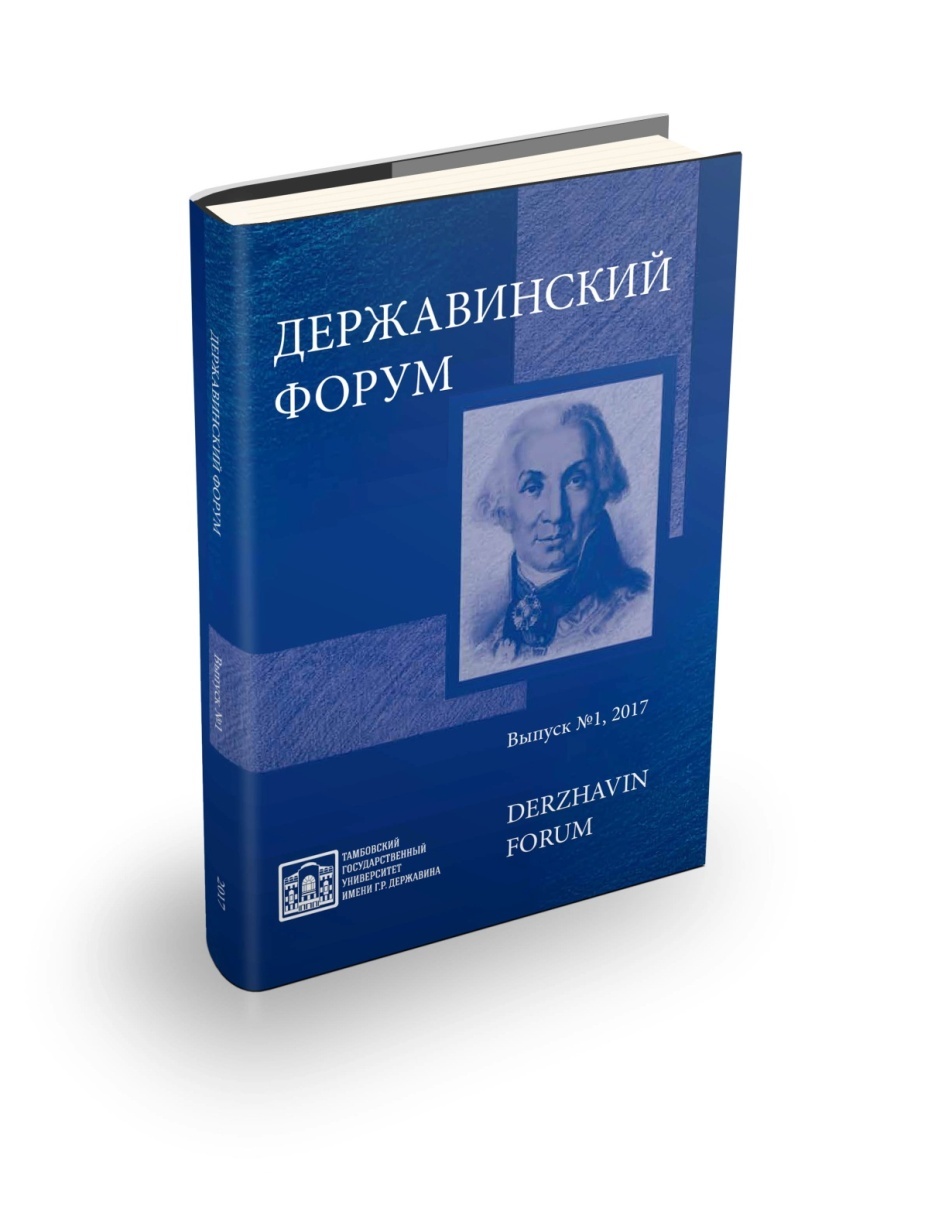 Количество статей
Статьи без соавторства с преподавателями
Количество зарубежных статей
23
ОТЧЕТ О НИД ЗА 2019 ГОД
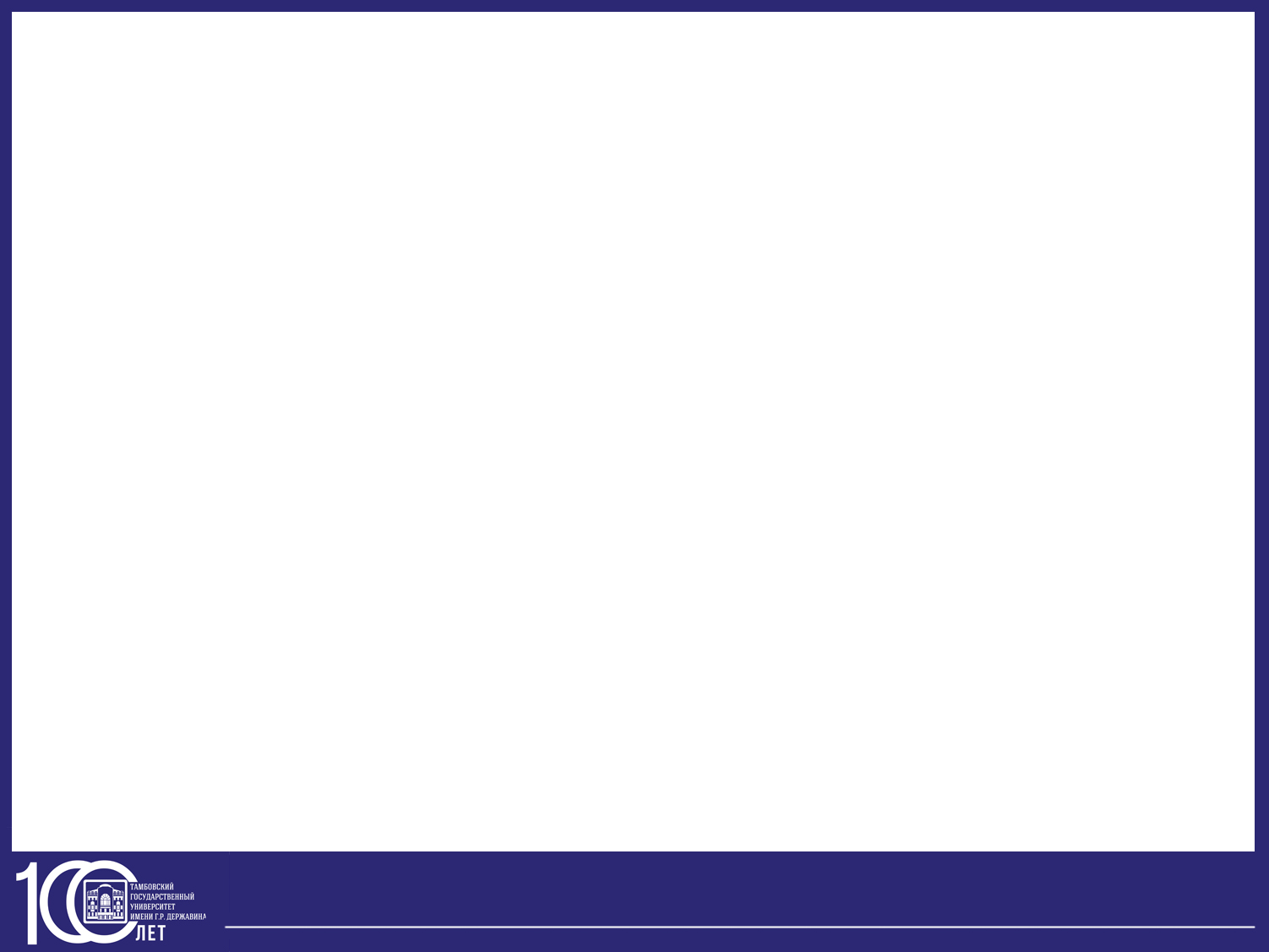 НИРС:  СТУДЕНЧЕСКИЕ ГРАНТЫ И СТИПЕНДИИ
Количество грантов и стипендий
24
ОТЧЕТ О НИД ЗА 2019 ГОД
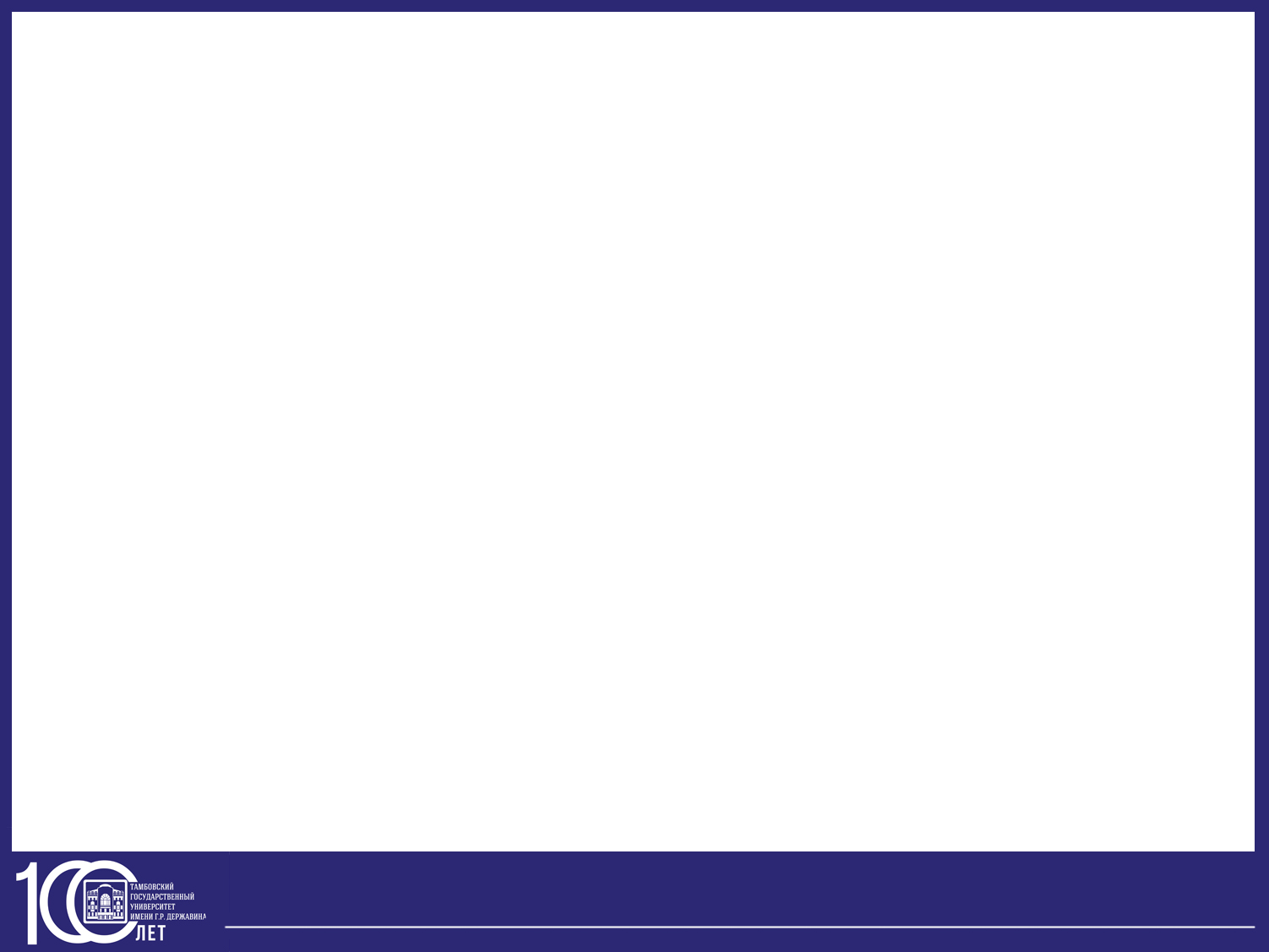 ПЕРСПЕКТИВНЫЕ ЗАДАЧИ РАЗВИТИЯ НАУКИ В УНИВЕРСИТЕТЕ
25
ОТЧЕТ О НИД ЗА 2019 ГОД
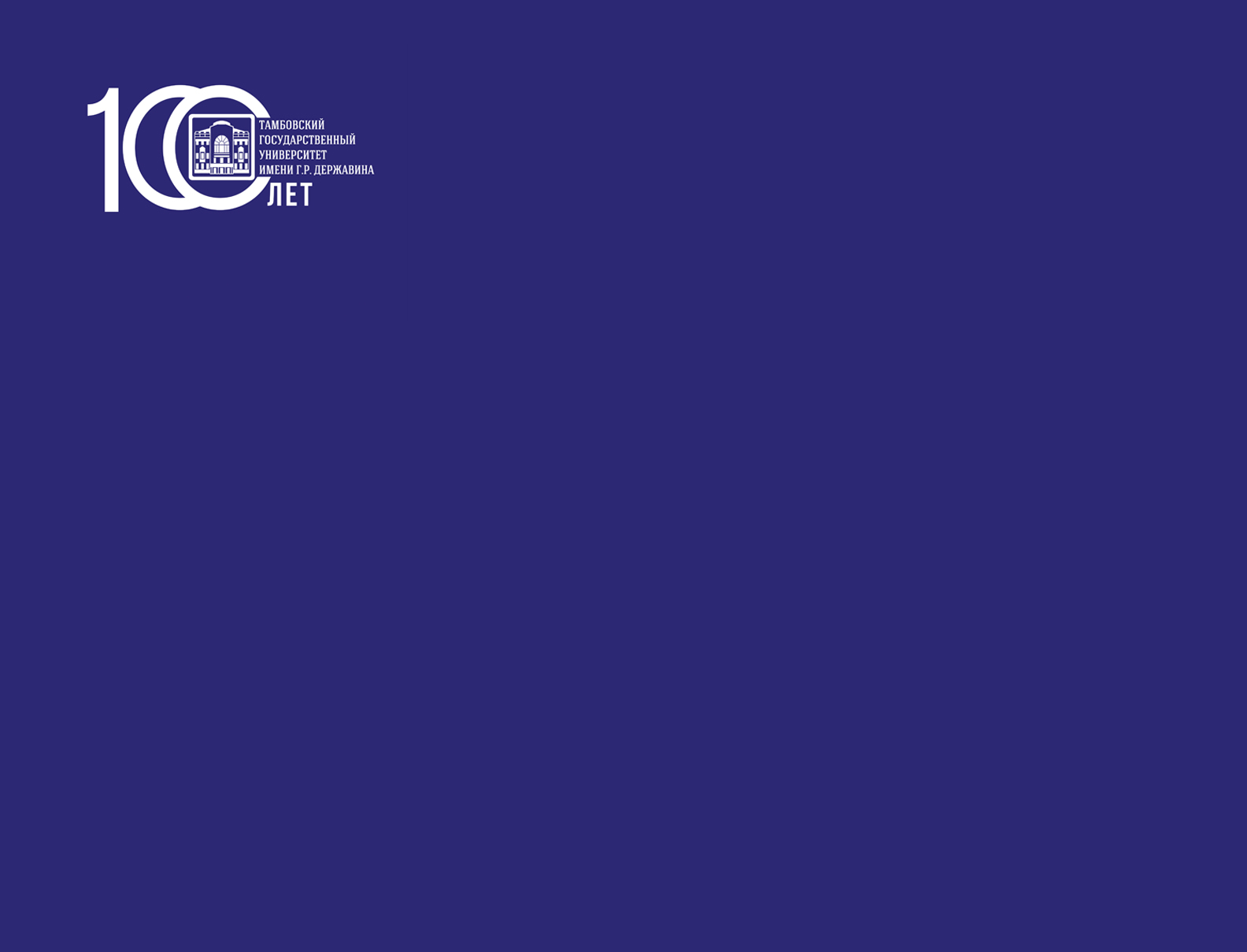 СПАСИБО ЗА ВНИМАНИЕ!